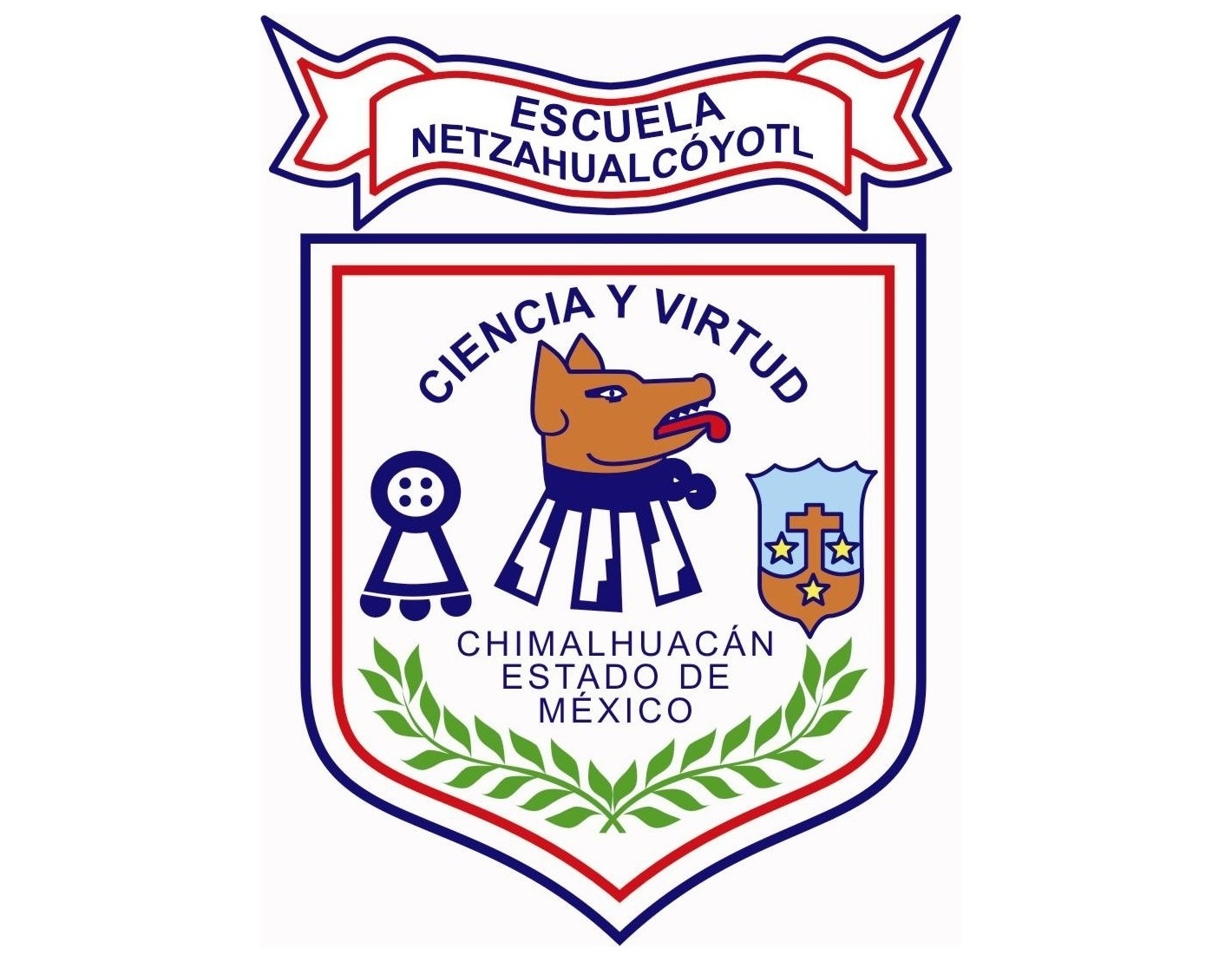 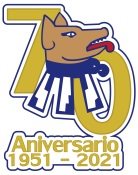 ESCUELA PREPARATORIA MIXTA NEZAHUALCÓYOTL
Acuerdo CIRE 301/87 del 08/09/87 clave de Incorporación UNAM 6832
Equipo 2Grado: Quinto
1
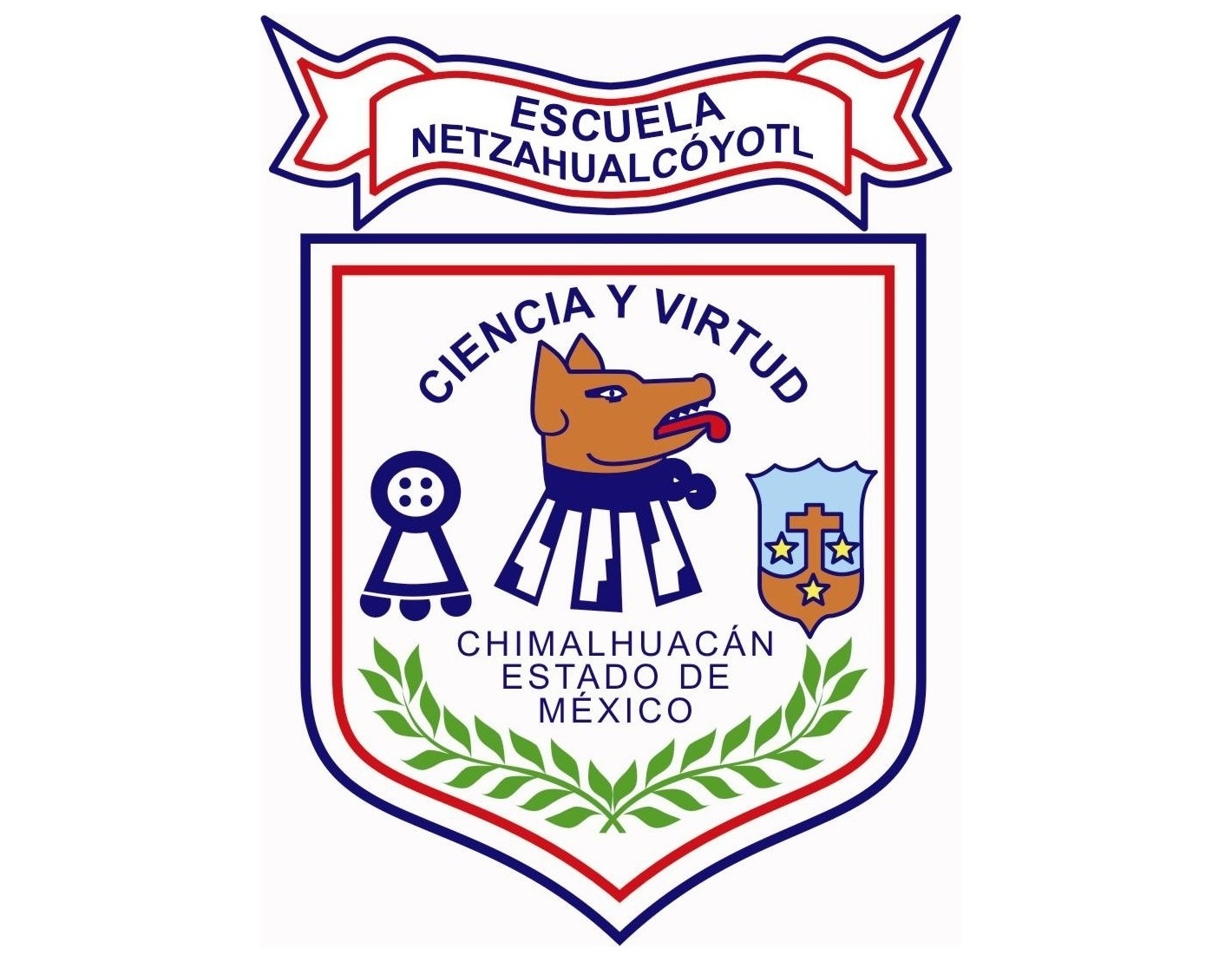 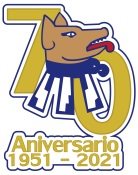 ESCUELA PREPARATORIA MIXTA NEZAHUALCÓYOTL
Acuerdo CIRE 301/87 del 08/09/87 clave de Incorporación UNAM 6832
2
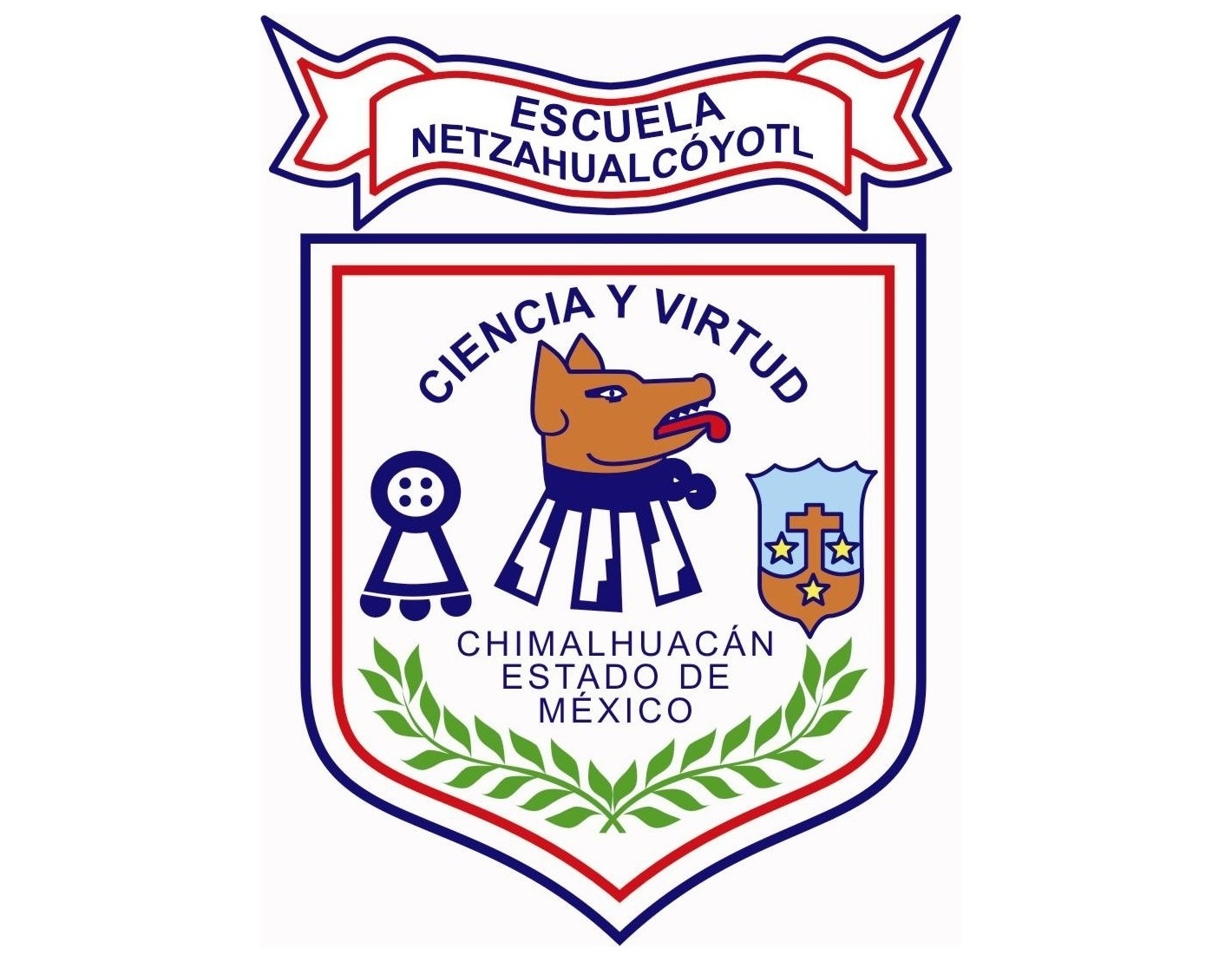 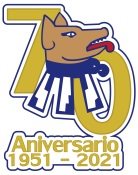 ESCUELA PREPARATORIA MIXTA NEZAHUALCÓYOTL
Acuerdo CIRE 301/87 del 08/09/87 clave de Incorporación UNAM 6832
Este proyecto interdisciplinario se llevará acabo en el ciclo escolar 2022-2023 en el tercer periodo de evaluación.

Comienzo: 09.01.23  
Termino: 11.02.23
3
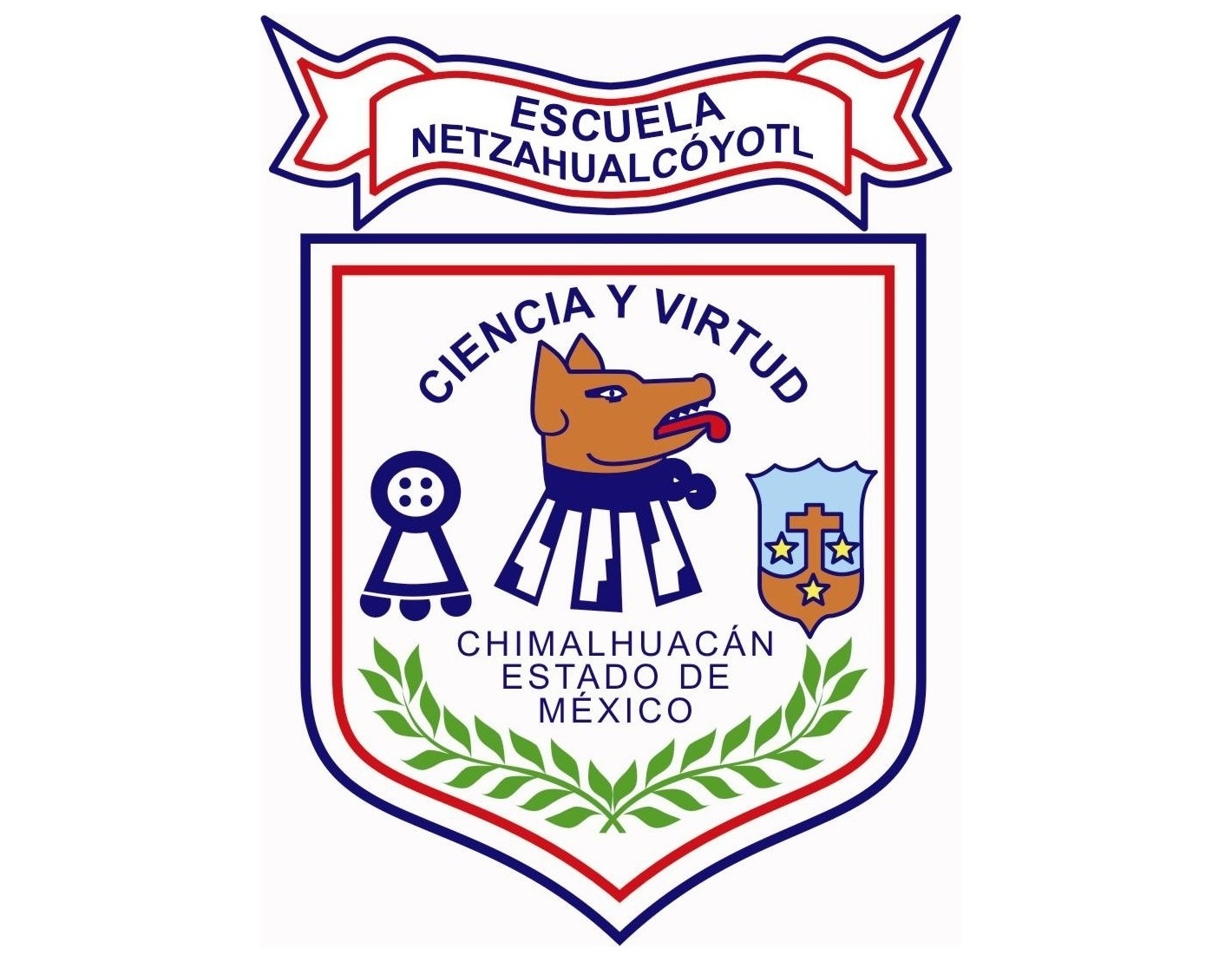 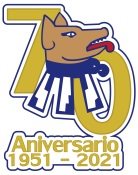 ESCUELA PREPARATORIA MIXTA NEZAHUALCÓYOTL
Acuerdo CIRE 301/87 del 08/09/87 clave de Incorporación UNAM 6832
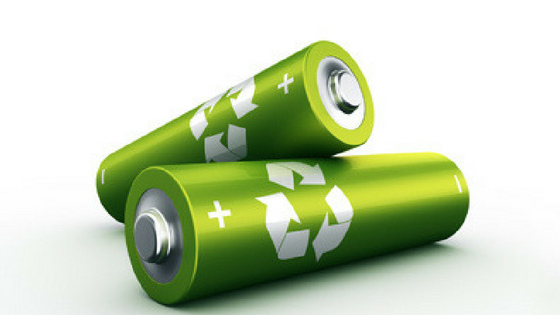 Ponte las pilas “reciclando”
4
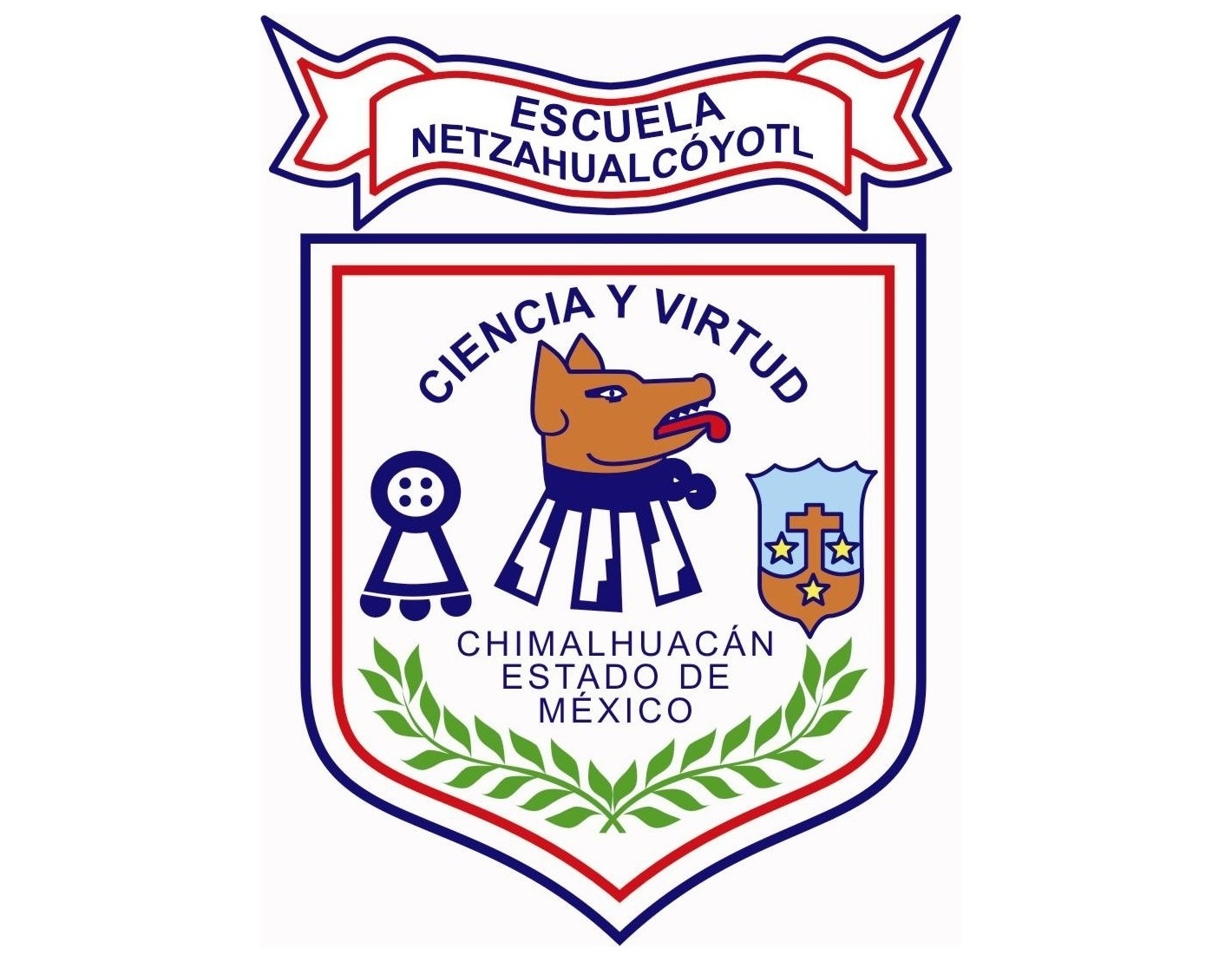 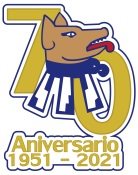 ESCUELA PREPARATORIA MIXTA NEZAHUALCÓYOTL
Acuerdo CIRE 301/87 del 08/09/87 clave de Incorporación UNAM 6832
Índice
5
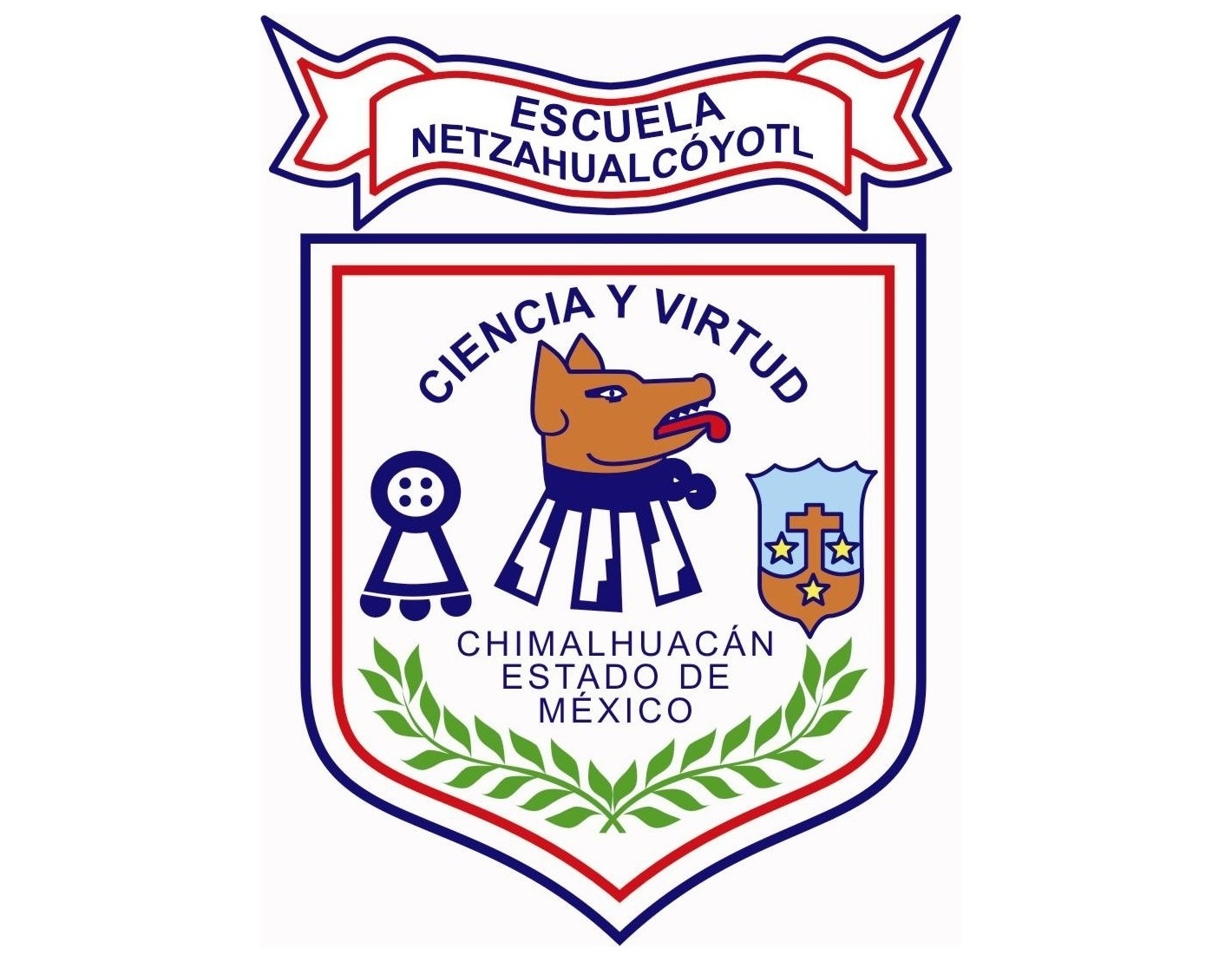 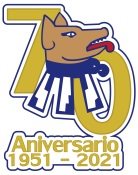 ESCUELA PREPARATORIA MIXTA NEZAHUALCÓYOTL
Acuerdo CIRE 301/87 del 08/09/87 clave de Incorporación UNAM 6832
Índice
6
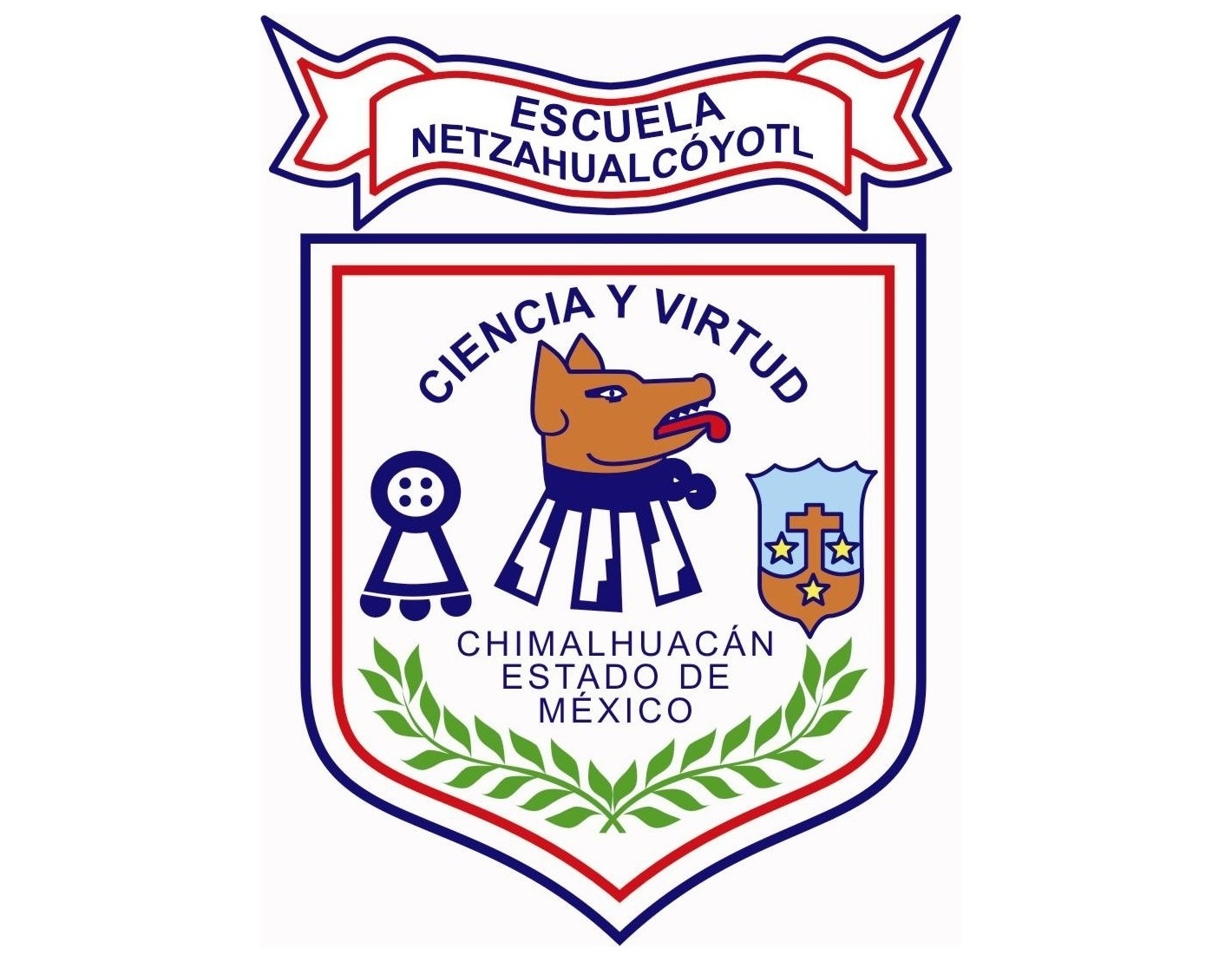 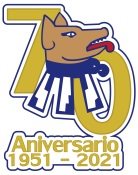 ESCUELA PREPARATORIA MIXTA NEZAHUALCÓYOTL
Acuerdo CIRE 301/87 del 08/09/87 clave de Incorporación UNAM 6832
C.A.I.A.C. Conclusiones generales. Interdisciplinariedad
7
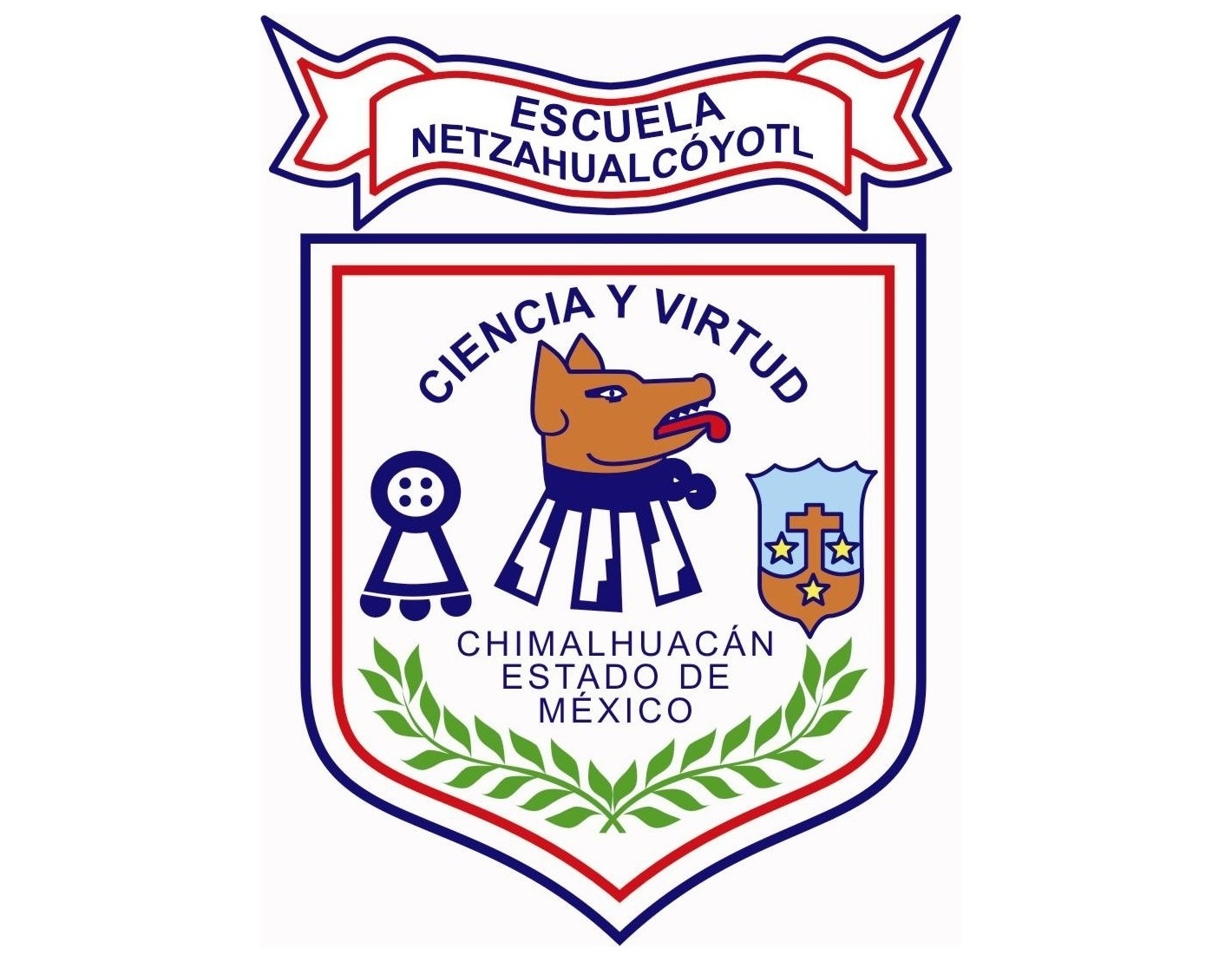 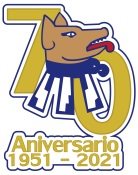 ESCUELA PREPARATORIA MIXTA NEZAHUALCÓYOTL
Acuerdo CIRE 301/87 del 08/09/87 clave de Incorporación UNAM 6832
8
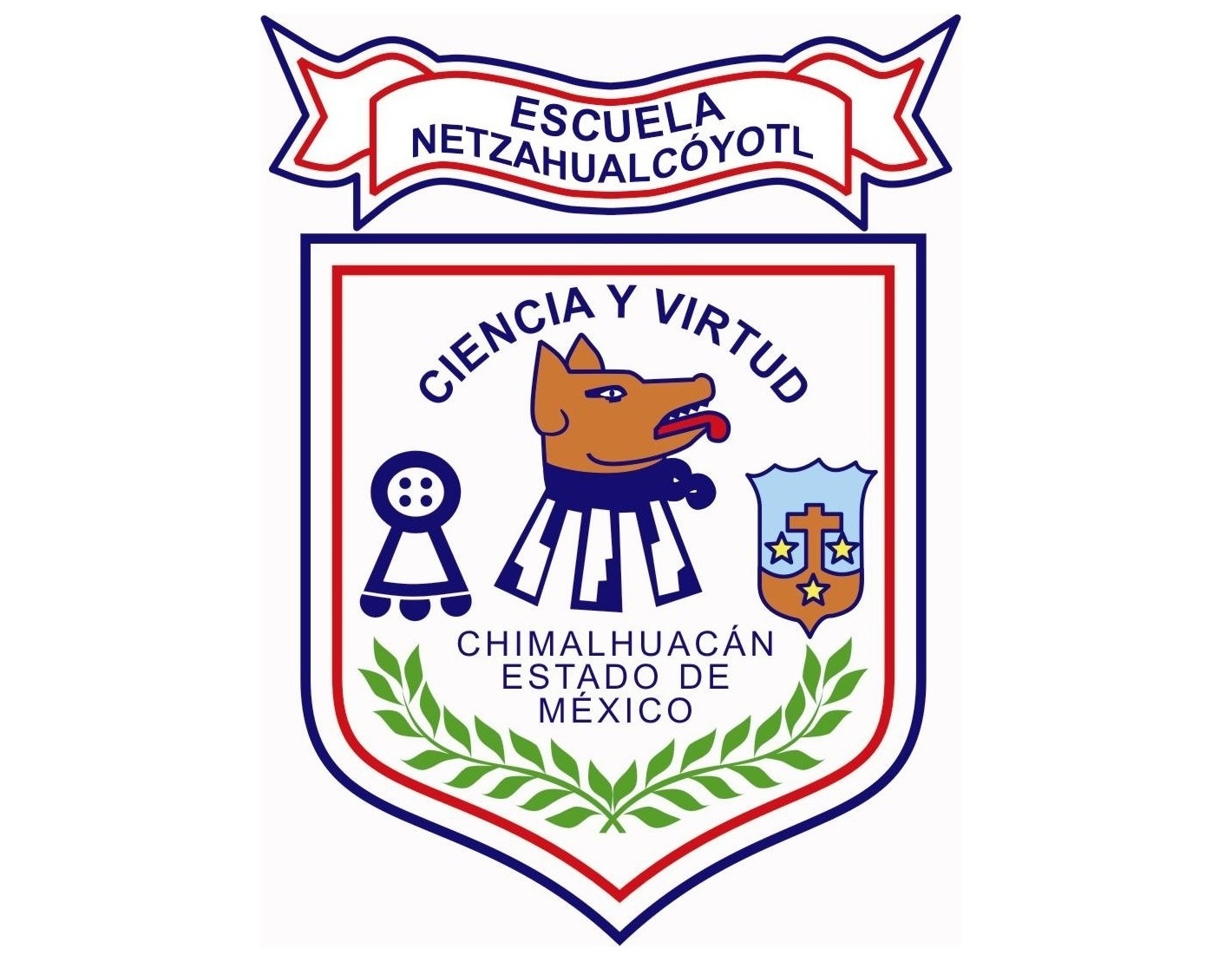 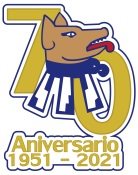 ESCUELA PREPARATORIA MIXTA NEZAHUALCÓYOTL
Acuerdo CIRE 301/87 del 08/09/87 clave de Incorporación UNAM 6832
9
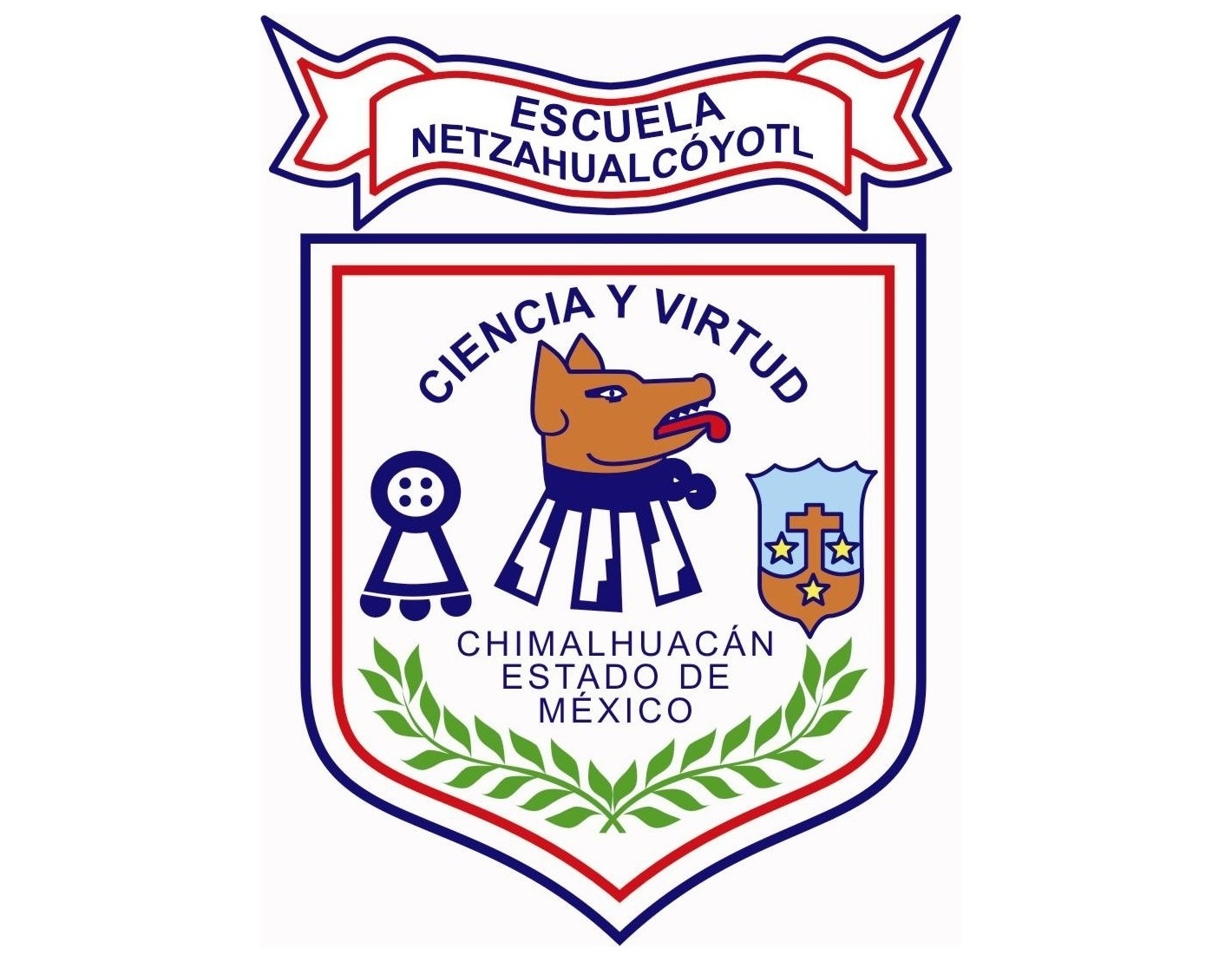 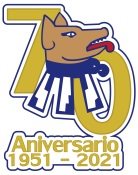 ESCUELA PREPARATORIA MIXTA NEZAHUALCÓYOTL
Acuerdo CIRE 301/87 del 08/09/87 clave de Incorporación UNAM 6832
10
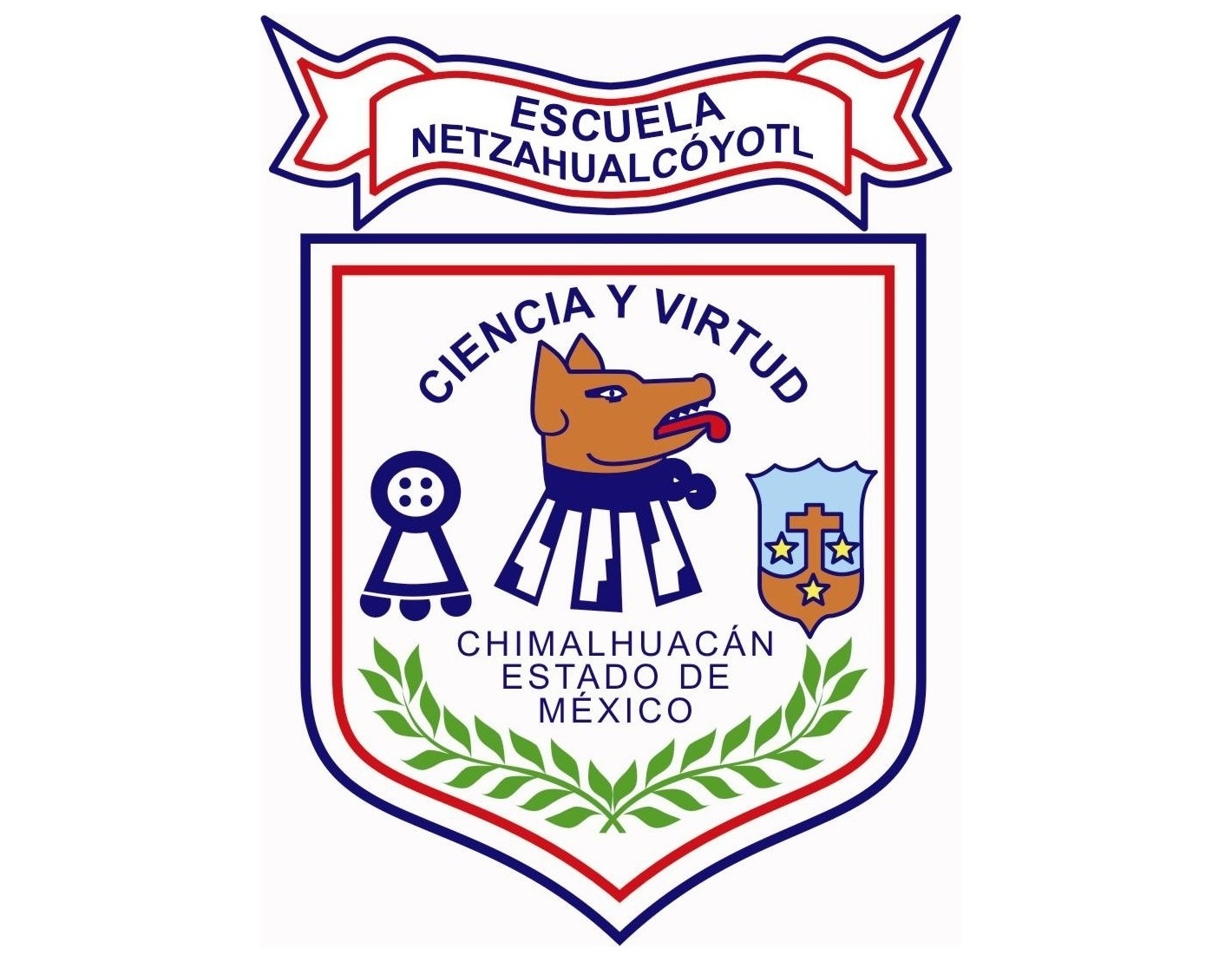 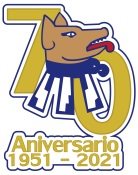 ESCUELA PREPARATORIA MIXTA NEZAHUALCÓYOTL
Acuerdo CIRE 301/87 del 08/09/87 clave de Incorporación UNAM 6832
Fotografías de las sesiones
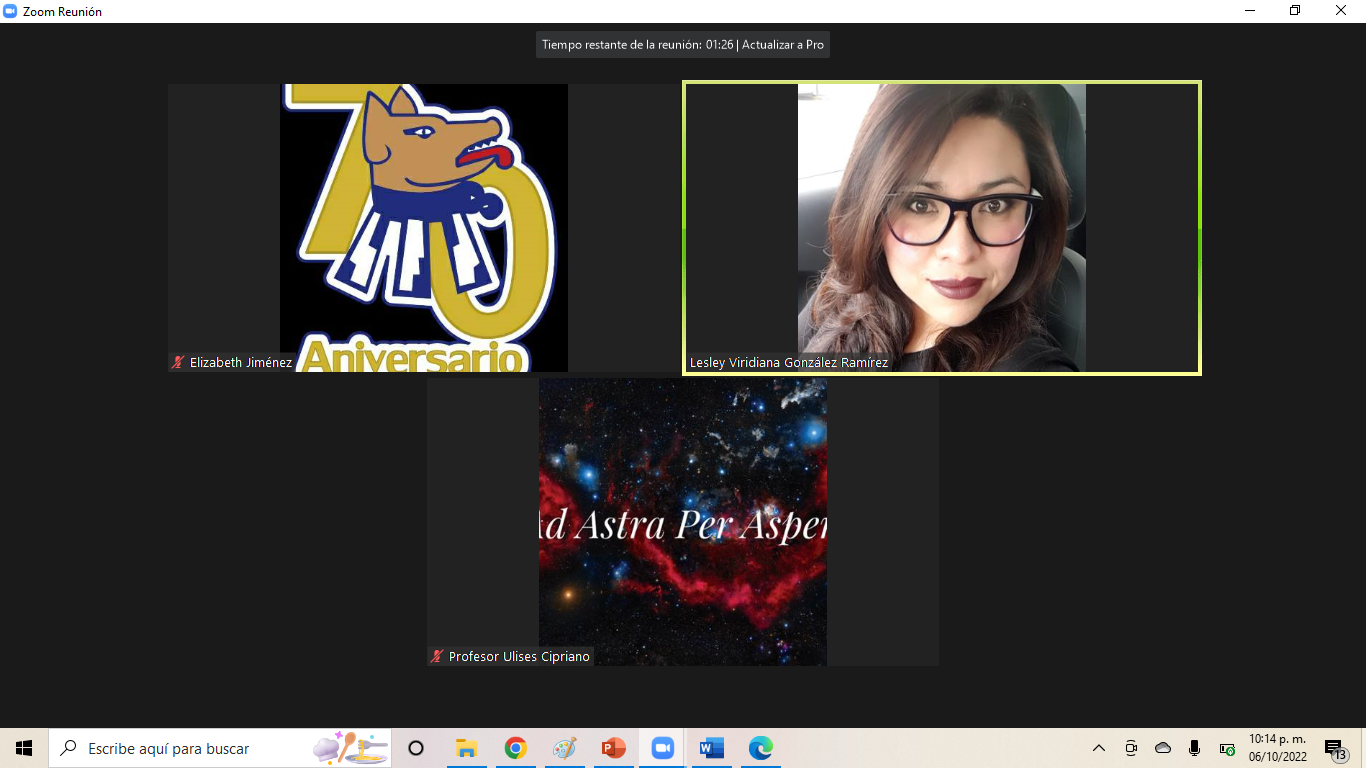 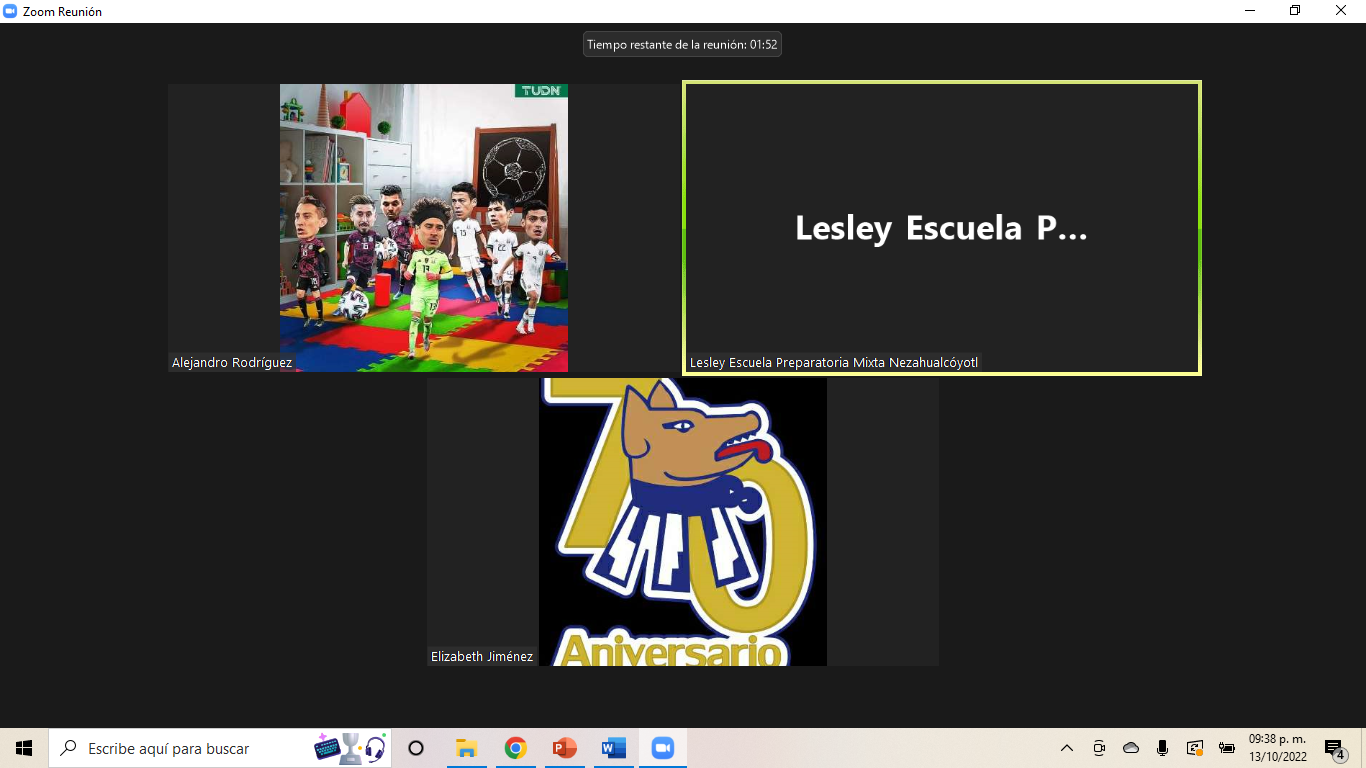 11
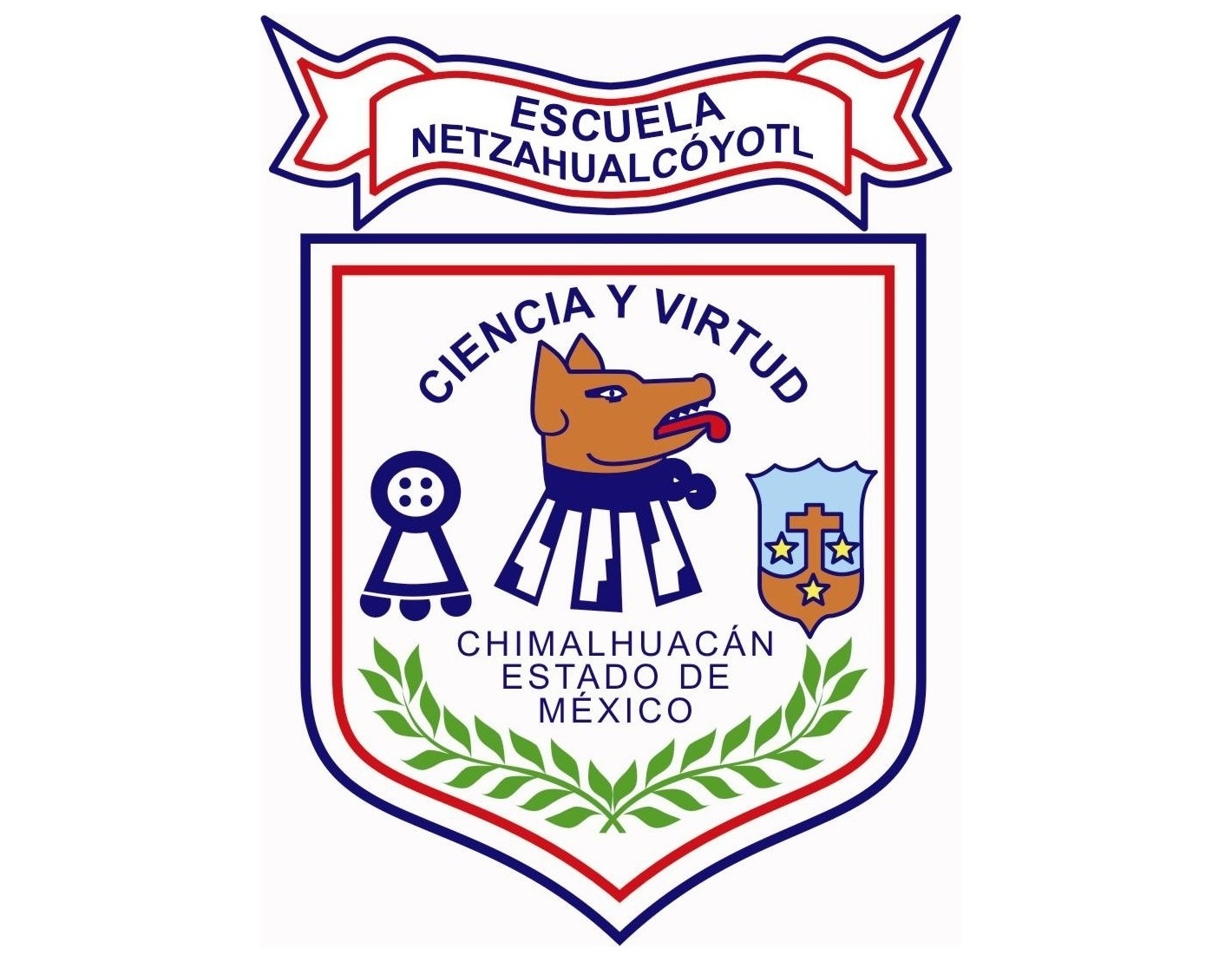 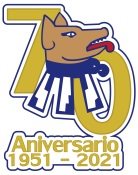 ESCUELA PREPARATORIA MIXTA NEZAHUALCÓYOTL
Acuerdo CIRE 301/87 del 08/09/87 clave de Incorporación UNAM 6832
Organizador gráfico por temas
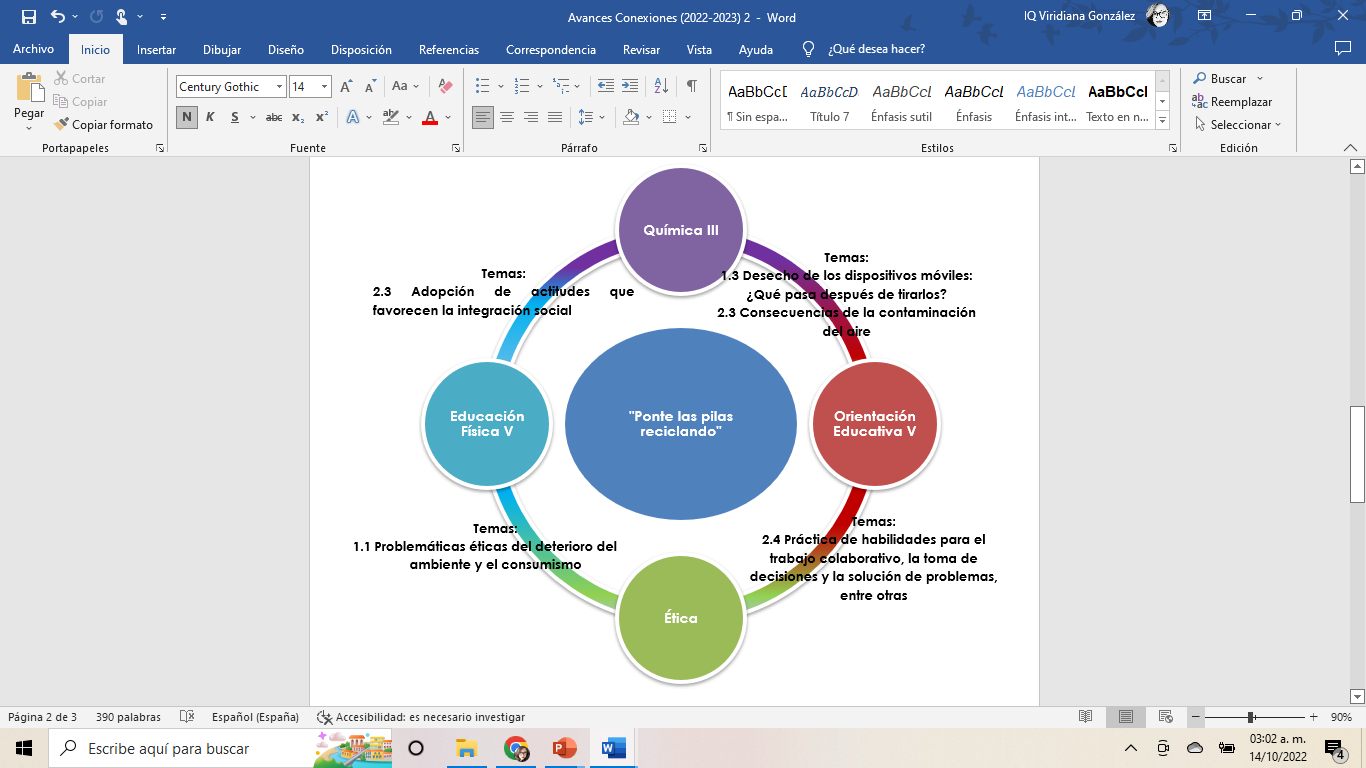 12
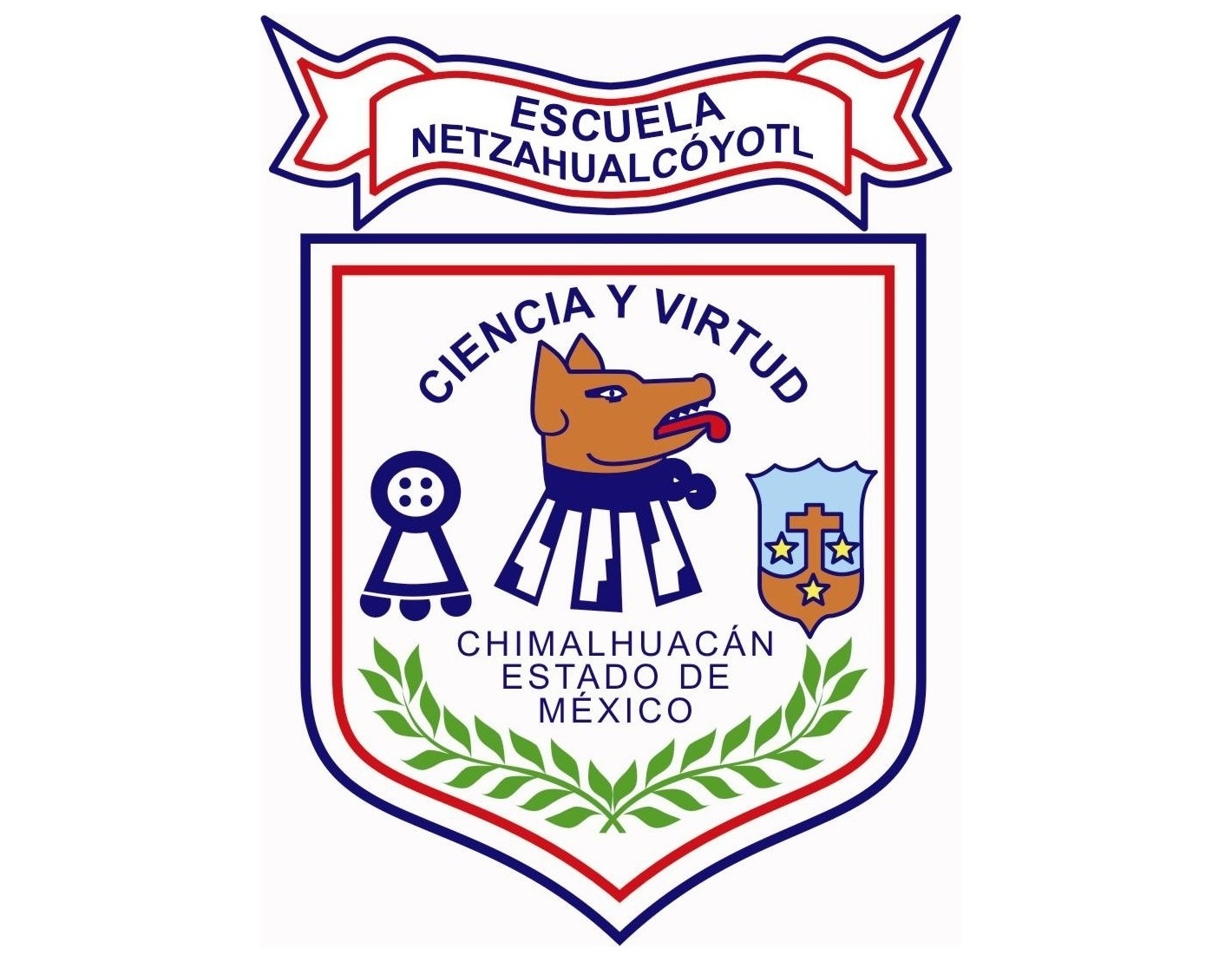 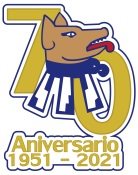 ESCUELA PREPARATORIA MIXTA NEZAHUALCÓYOTL
Acuerdo CIRE 301/87 del 08/09/87 clave de Incorporación UNAM 6832
Justificación
Como institución educativa surge la necesidad de crear un centro de acopio que nos permita recolectar, concientizar y remarcar la importancia que tiene darle una disposición final adecuada a cada tipo de desechos sobre todo de las pilas, las cuales están elaboradas a base de compuestos tóxicos como el cadmio, mercurio y plomo y estos pueden causar daños no solo a el ambiente sino también a la salud de las personas. Tomando en cuenta la importancia por medio de la difusión y el trabajo colaborativo de nuestros alumnos.
13
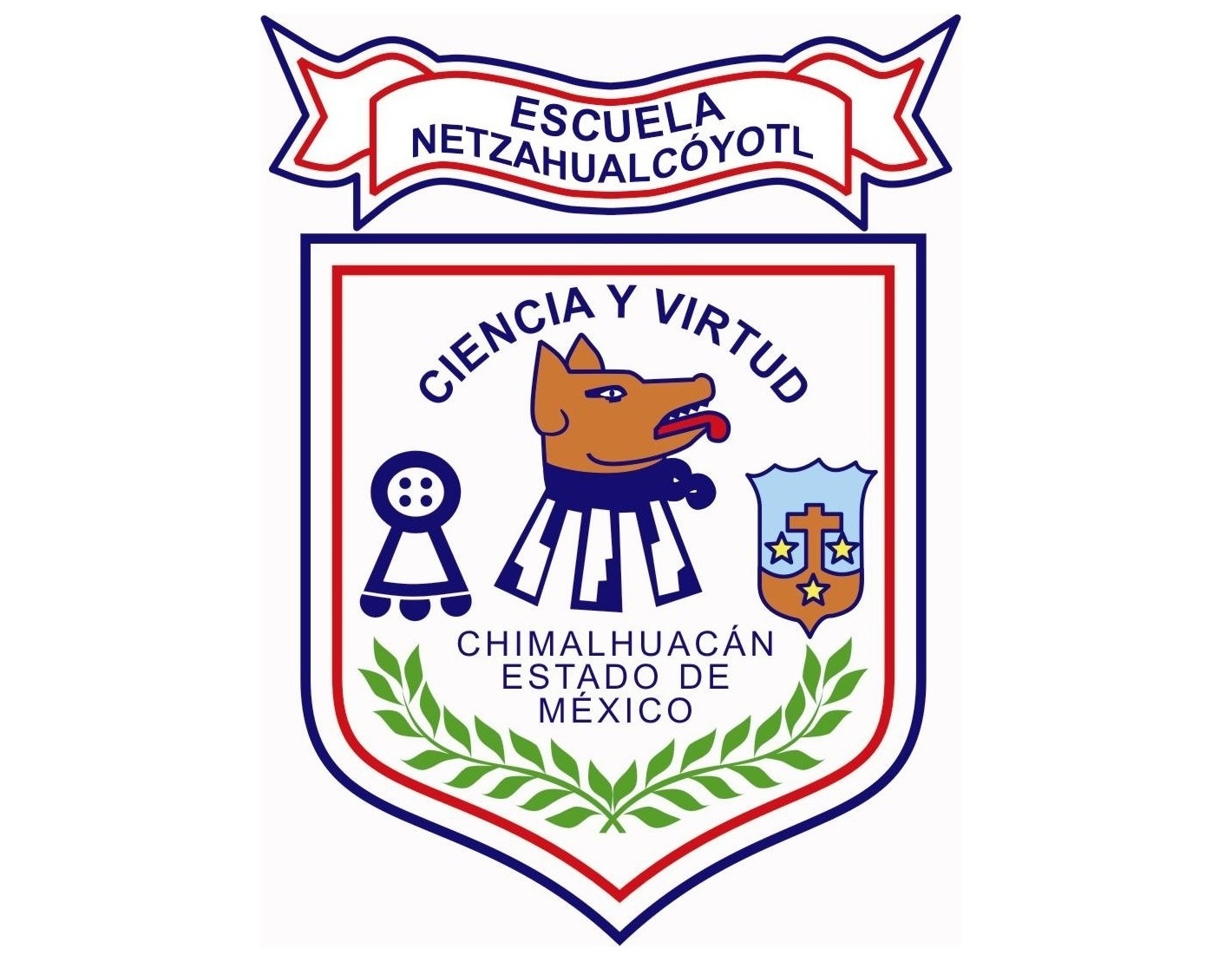 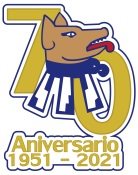 ESCUELA PREPARATORIA MIXTA NEZAHUALCÓYOTL
Acuerdo CIRE 301/87 del 08/09/87 clave de Incorporación UNAM 6832
Objetivo general
Crear un centro de acopio/recepción de pilas-baterías obsoletas a través de campañas de reciclaje para generar conciencia sobre las consecuencias que puede tener este tipo de desechos en el ambiente.
14
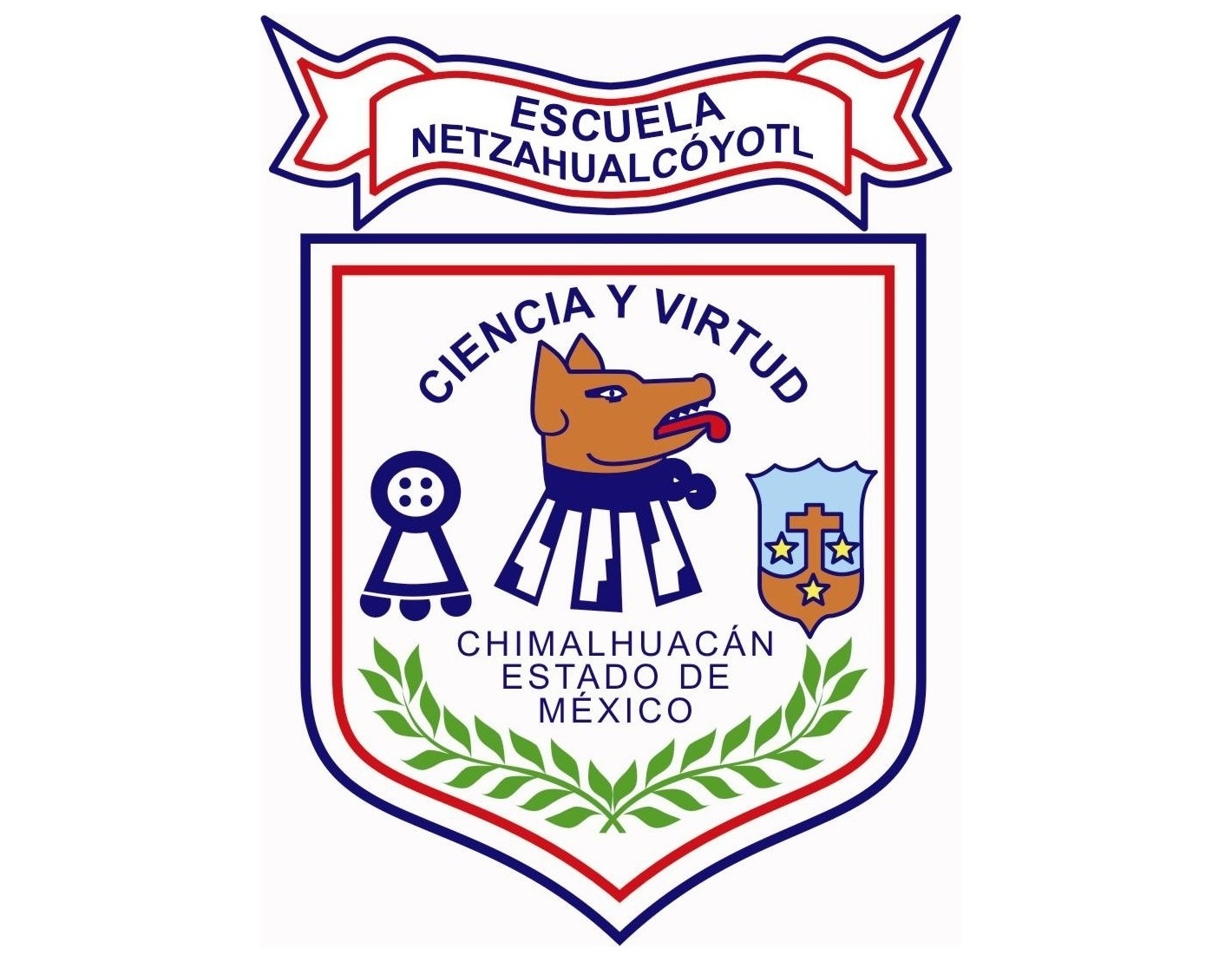 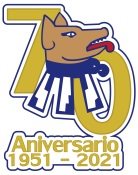 ESCUELA PREPARATORIA MIXTA NEZAHUALCÓYOTL
Acuerdo CIRE 301/87 del 08/09/87 clave de Incorporación UNAM 6832
Objetivos por asignatura
Química III
Conocer la composición de las pilas por medio de la investigación sobre los efectos tóxicos que estas tienen al tener una inadecuada disposición final.
Orientación Educativa V(apoyo)
Proponer alternativas de solución a problemas del entorno inmediato de manera creativa e innovadora a partir del trabajo colaborativo para la investigación y difusión de información.
Ética 
Identificar la práctica inmoral en el desecho de productos químicos por medio del análisis de las afectaciones de los mismos, para hacer conciencia y generar prácticas en beneficio del ambiente.
 Educación Física V
Diseñar materiales de difusión impresos o electrónicos que promuevan el reciclaje de pilas  (cómo? )
15
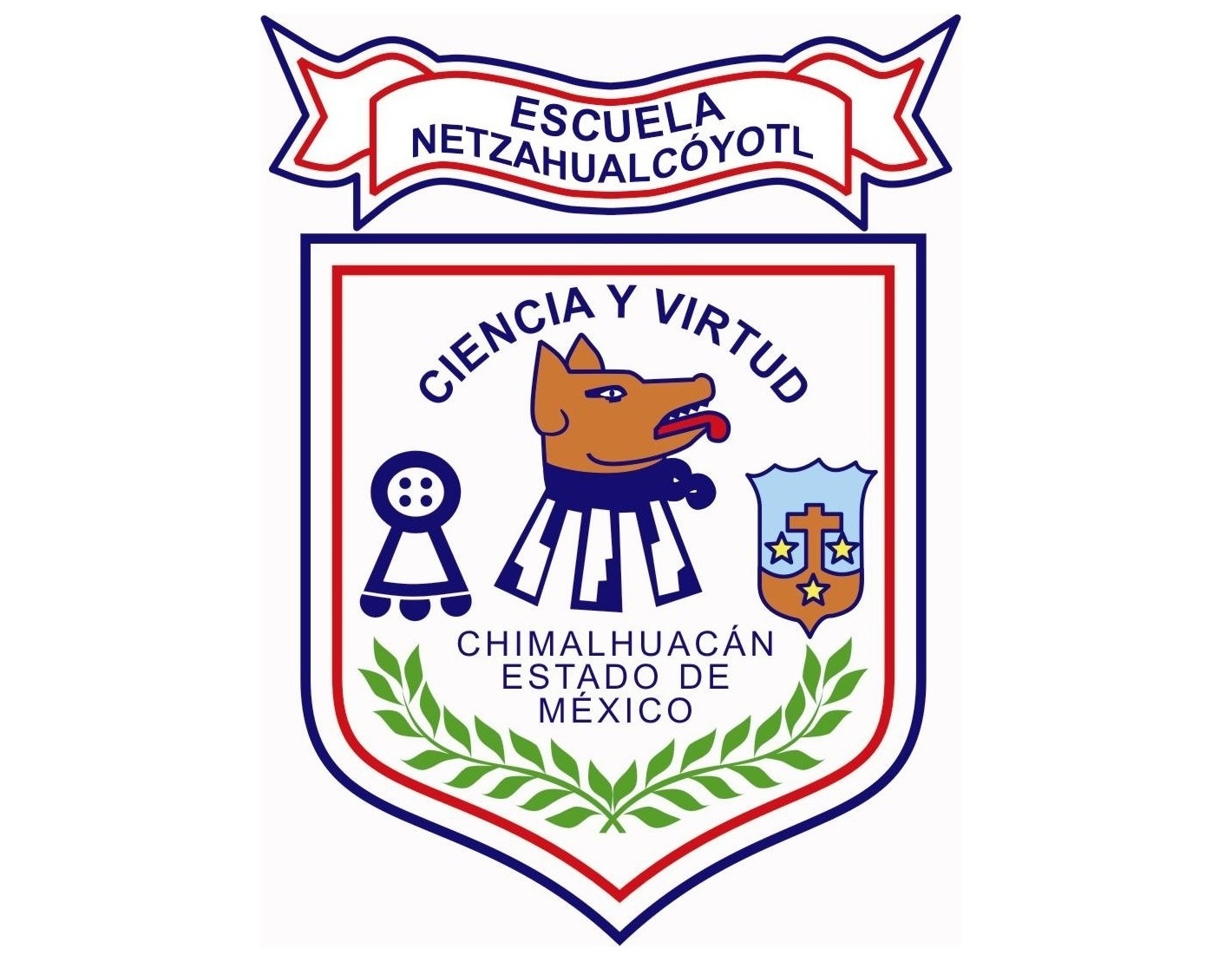 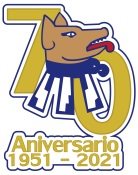 ESCUELA PREPARATORIA MIXTA NEZAHUALCÓYOTL
Acuerdo CIRE 301/87 del 08/09/87 clave de Incorporación UNAM 6832
Preguntas generadoras
¿Cómo impacta el uso desmedido de pilas en la comunidad estudiantil Nezahualcóyotl? 
Orientación Educativa V (SÓLO DEBEN APARECER LAS PREGUNTAS DE FORMA GENERAL MÁS NO POR ASIGNATURA?
¿Qué importancia tiene el trabajo colaborativo para resolver problemáticas de manera creativa en su entorno inmediato?
Química III
¿Cuál será la importancia de conocer la composición química de las pilas? 
Ética 
¿Cuál será la función de la moral en el consumo necesario de productos electrónicos?
Educación Física V
¿Cómo impacta la difusión de información en el actuar de las personas?
16
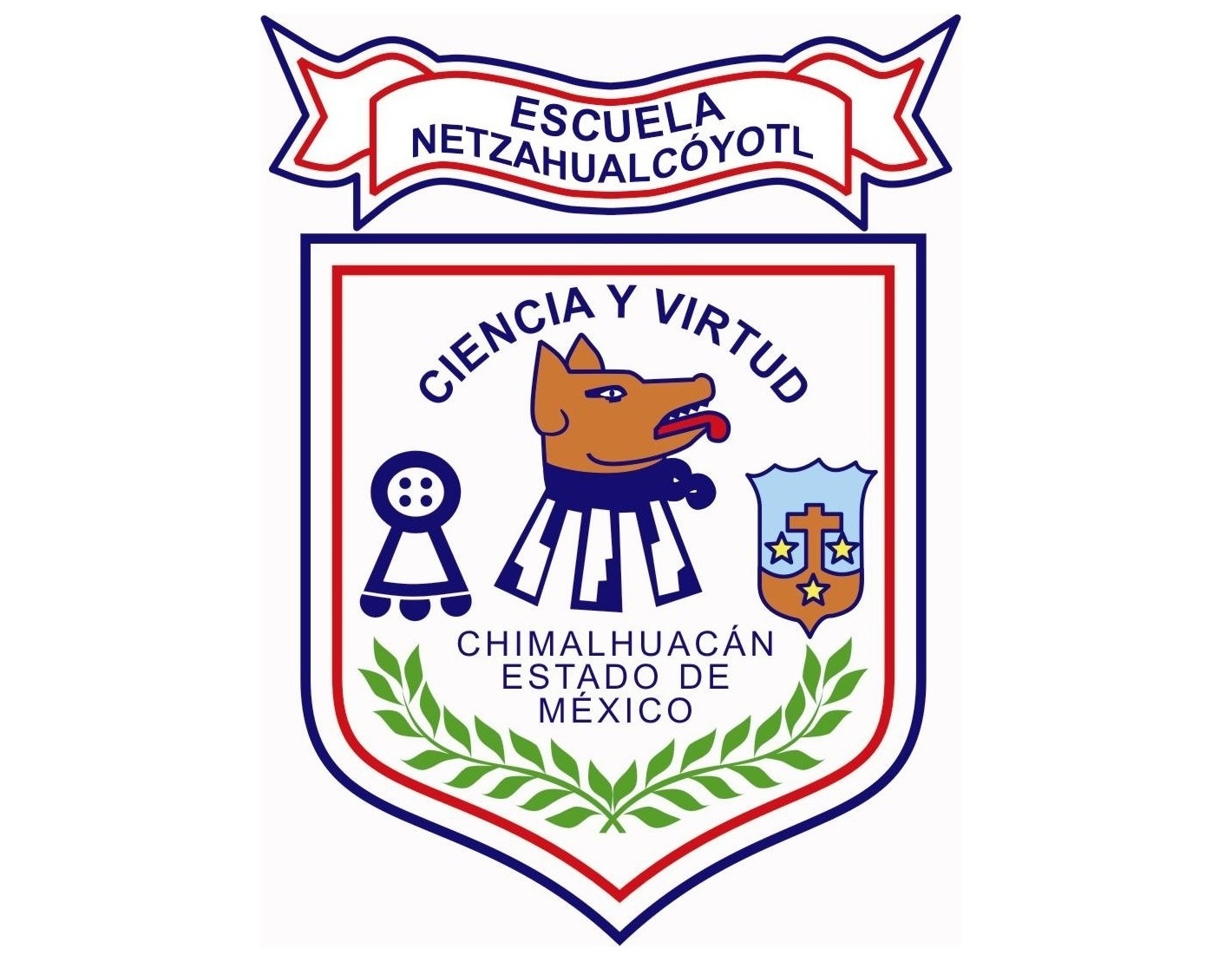 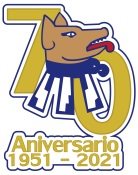 ESCUELA PREPARATORIA MIXTA NEZAHUALCÓYOTL
Acuerdo CIRE 301/87 del 08/09/87 clave de Incorporación UNAM 6832
Contenido temático
17
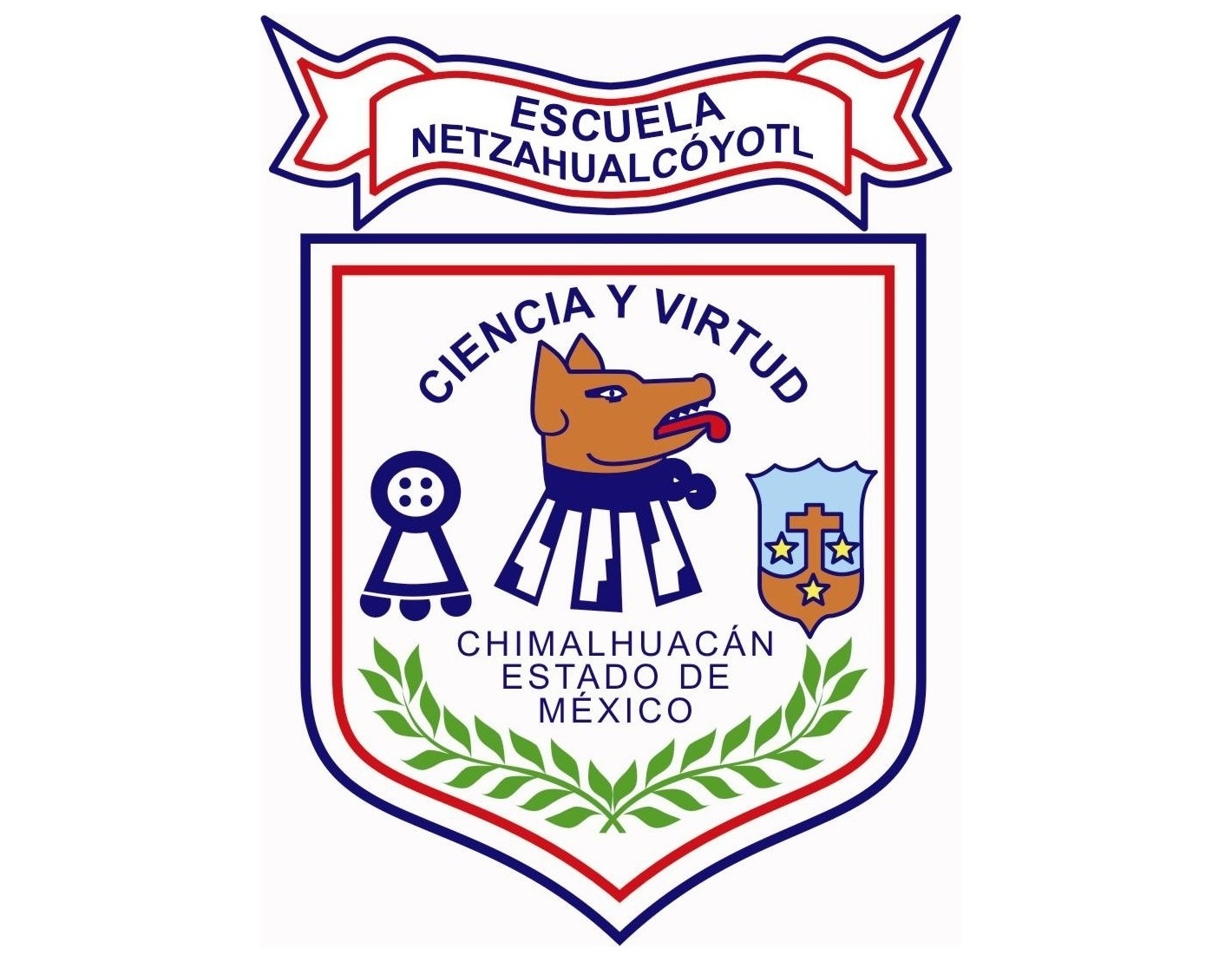 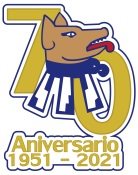 ESCUELA PREPARATORIA MIXTA NEZAHUALCÓYOTL
Acuerdo CIRE 301/87 del 08/09/87 clave de Incorporación UNAM 6832
Planeación día a día
18
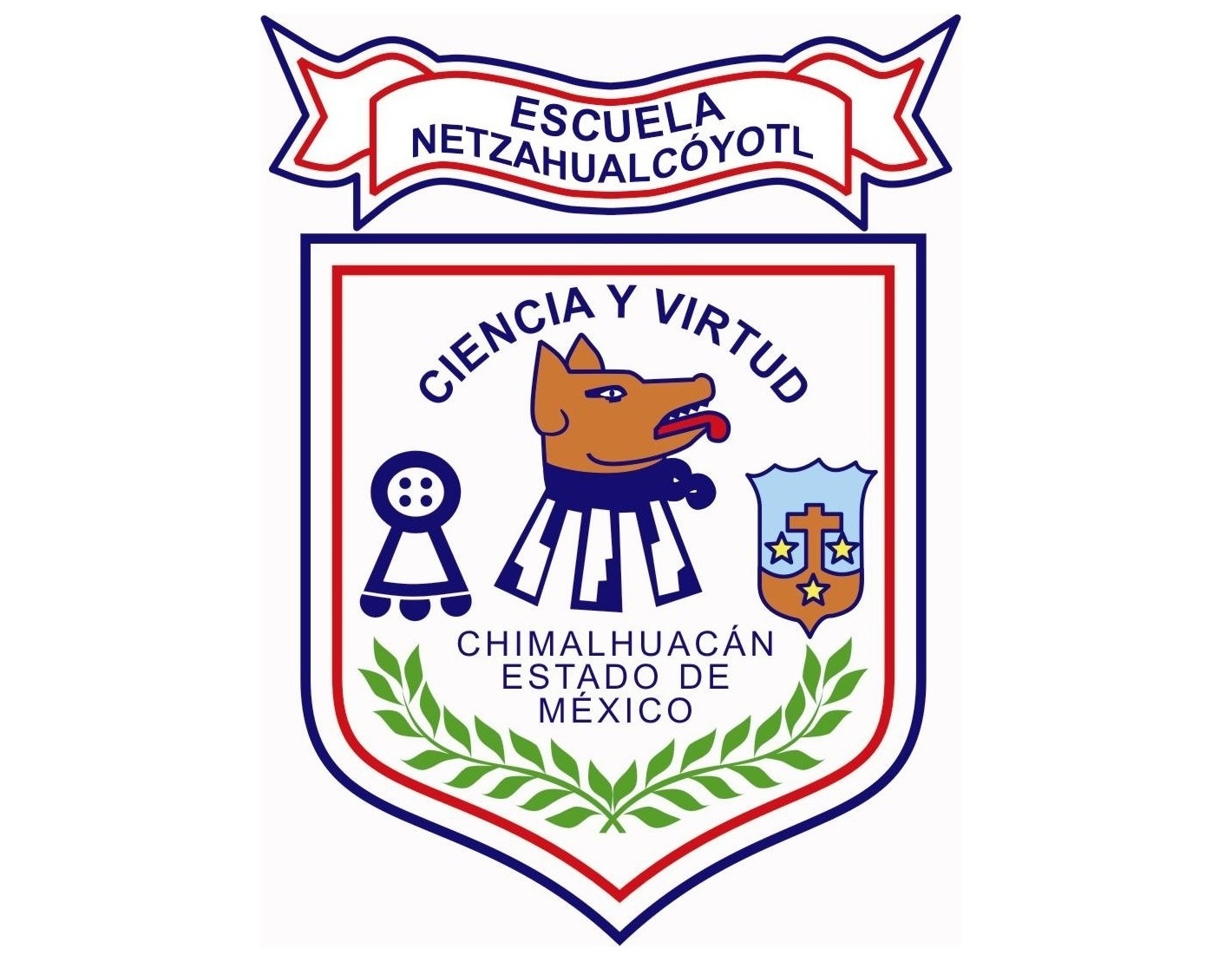 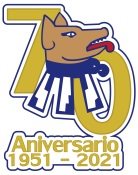 ESCUELA PREPARATORIA MIXTA NEZAHUALCÓYOTL
Acuerdo CIRE 301/87 del 08/09/87 clave de Incorporación UNAM 6832
Evaluación
19
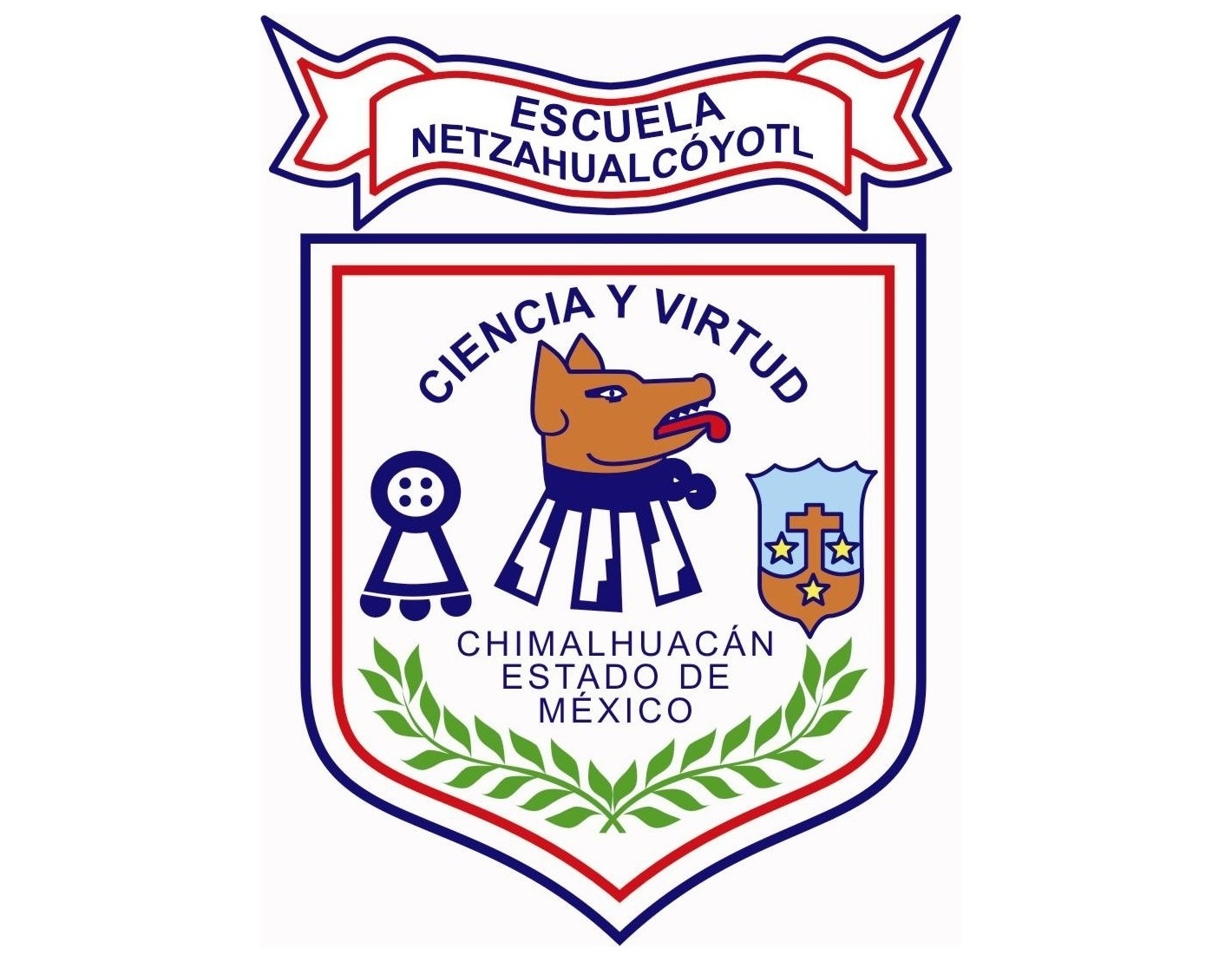 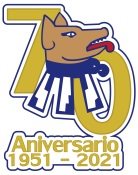 ESCUELA PREPARATORIA MIXTA NEZAHUALCÓYOTL
Acuerdo CIRE 301/87 del 08/09/87 clave de Incorporación UNAM 6832
Instrumentos de evaluación
20
20
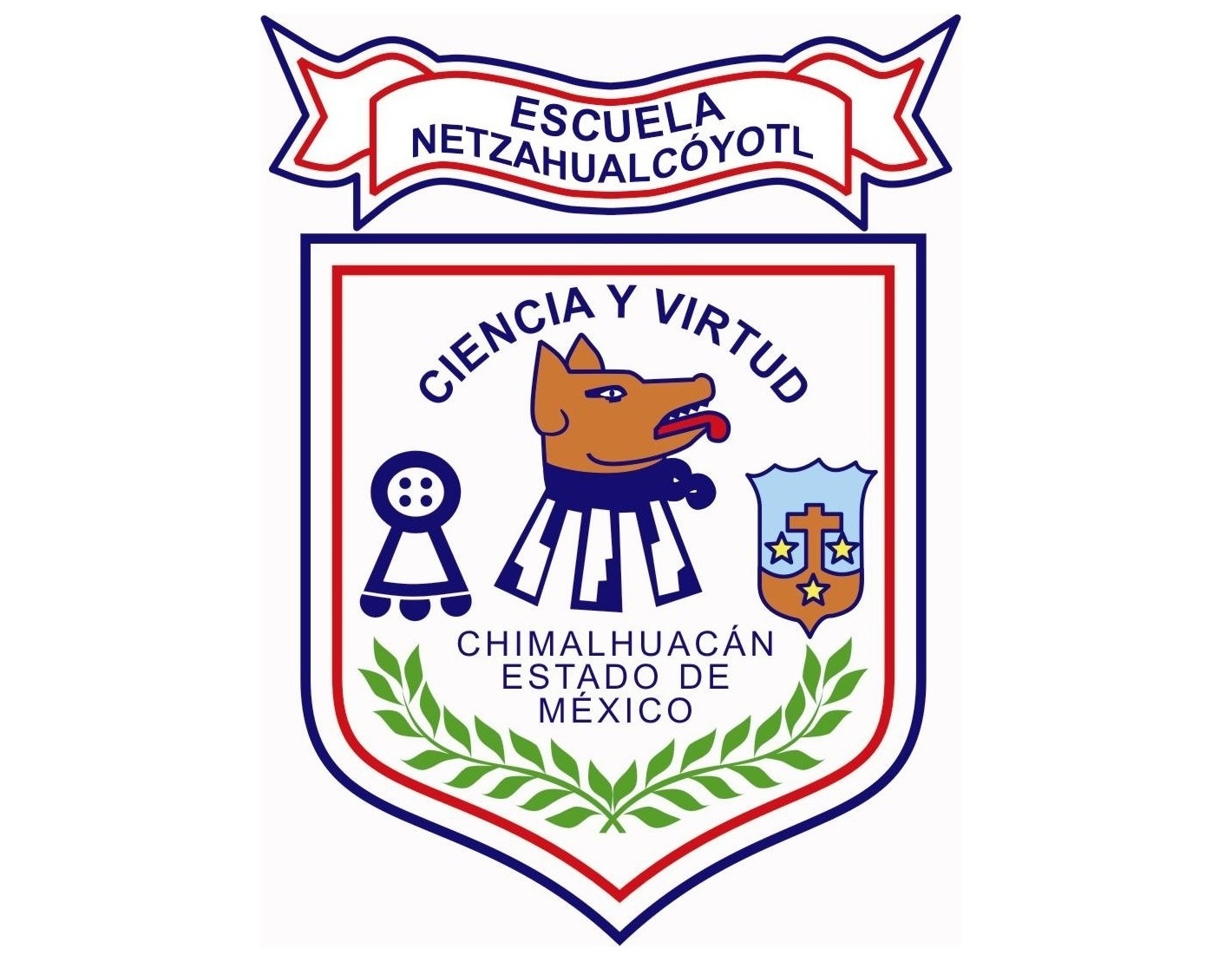 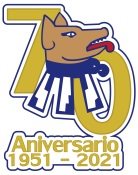 ESCUELA PREPARATORIA MIXTA NEZAHUALCÓYOTL
Acuerdo CIRE 301/87 del 08/09/87 clave de Incorporación UNAM 6832
Reflexión
21
21
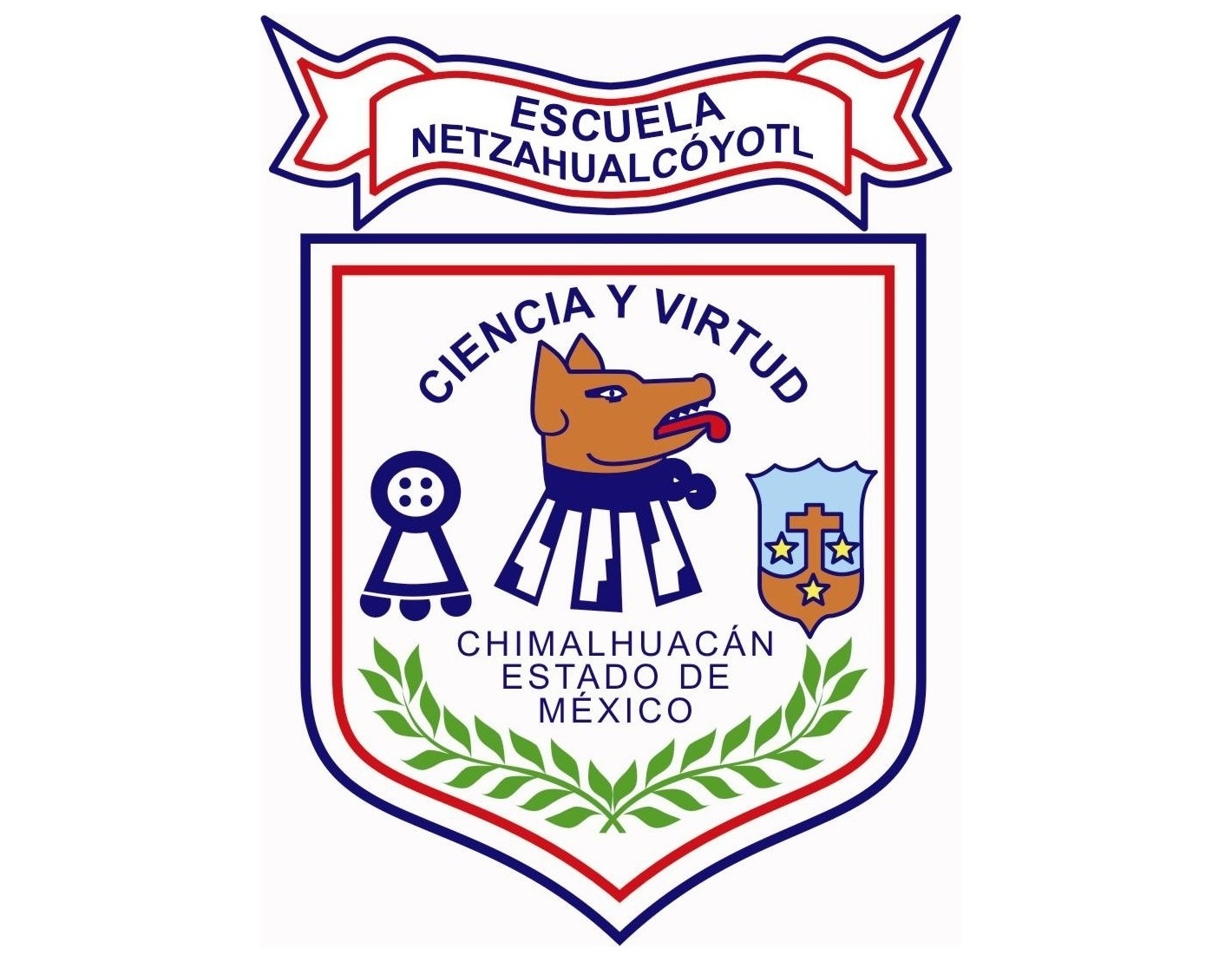 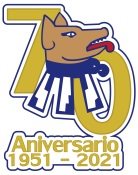 ESCUELA PREPARATORIA MIXTA NEZAHUALCÓYOTL
Acuerdo CIRE 301/87 del 08/09/87 clave de Incorporación UNAM 6832
Reflexión
22
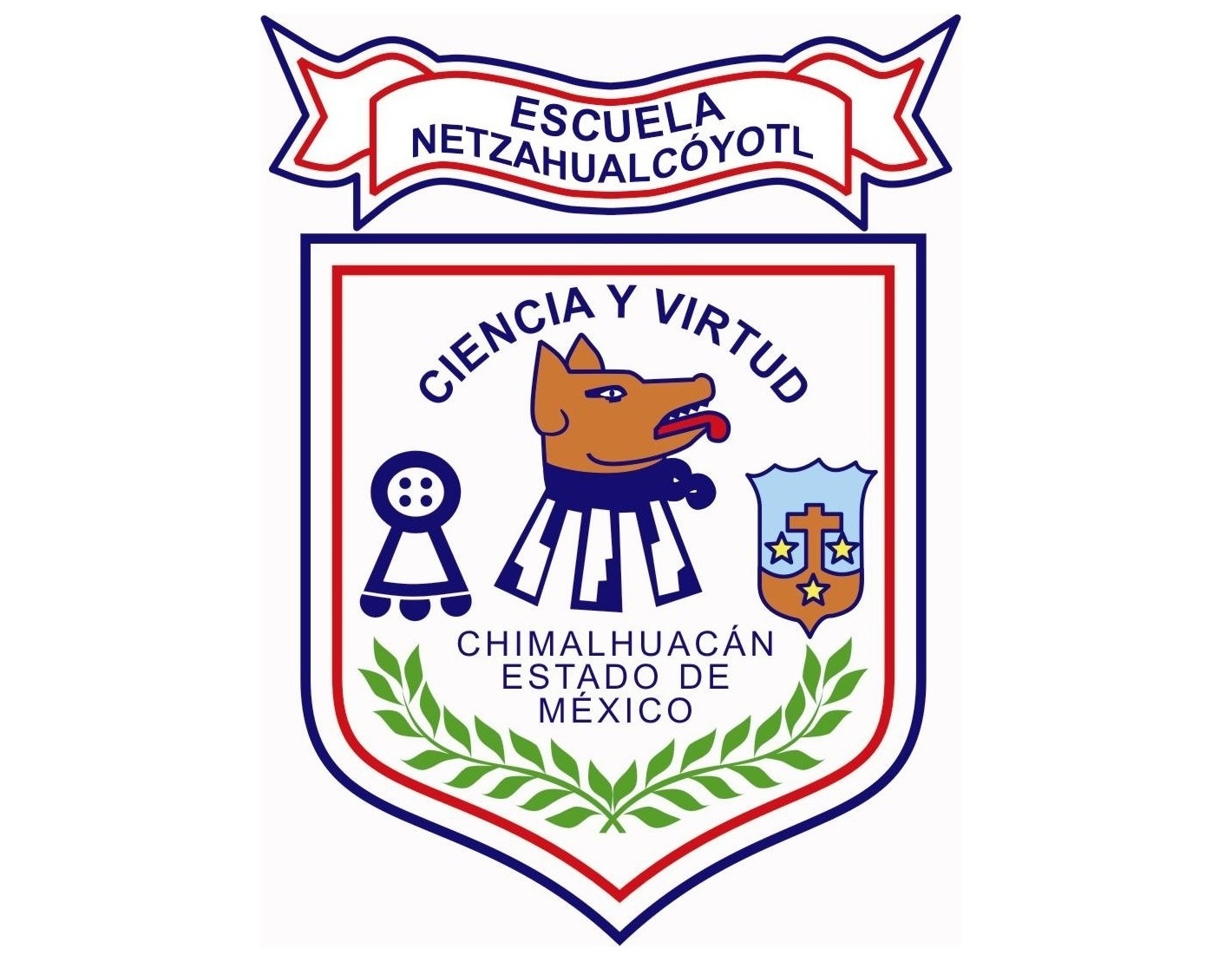 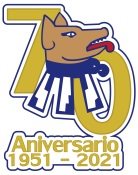 ESCUELA PREPARATORIA MIXTA NEZAHUALCÓYOTL
Acuerdo CIRE 301/87 del 08/09/87 clave de Incorporación UNAM 6832
Organizador gráfico. Preguntas esenciales
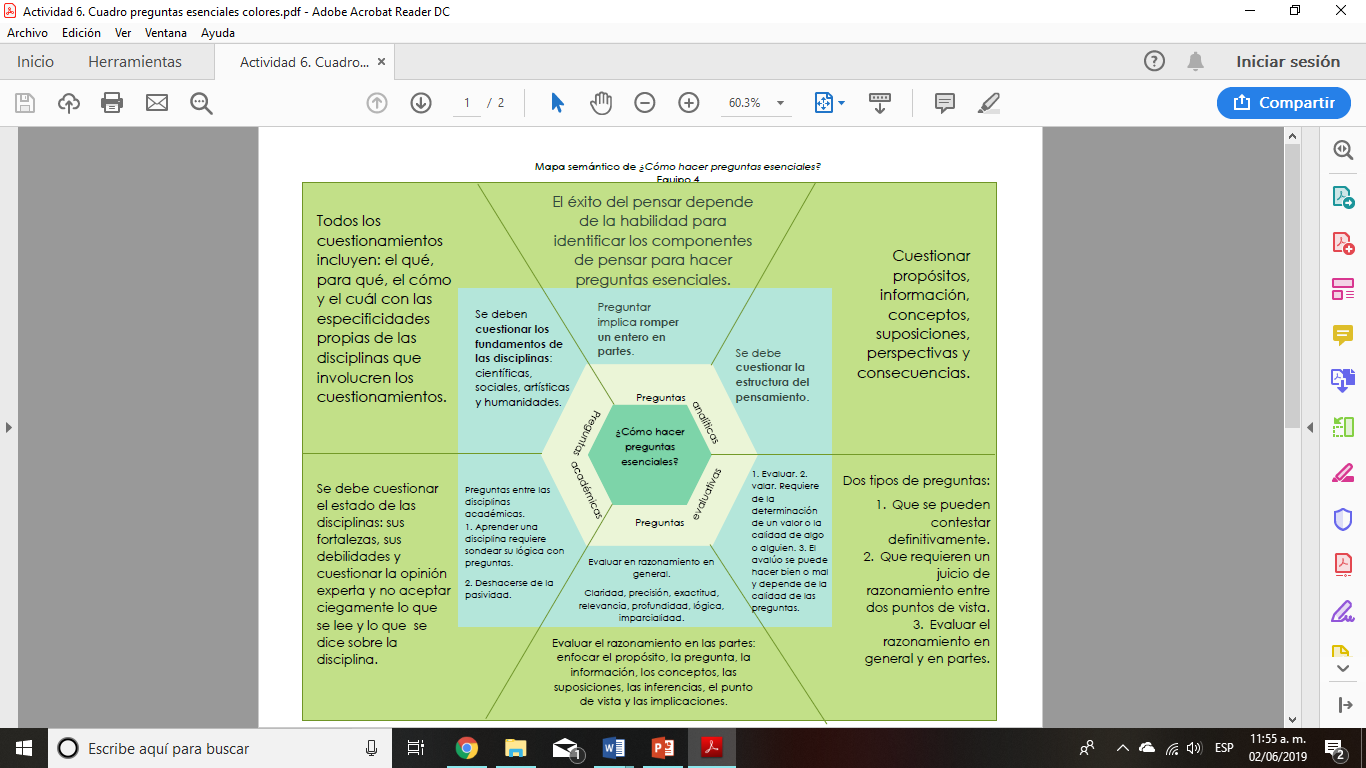 23
23
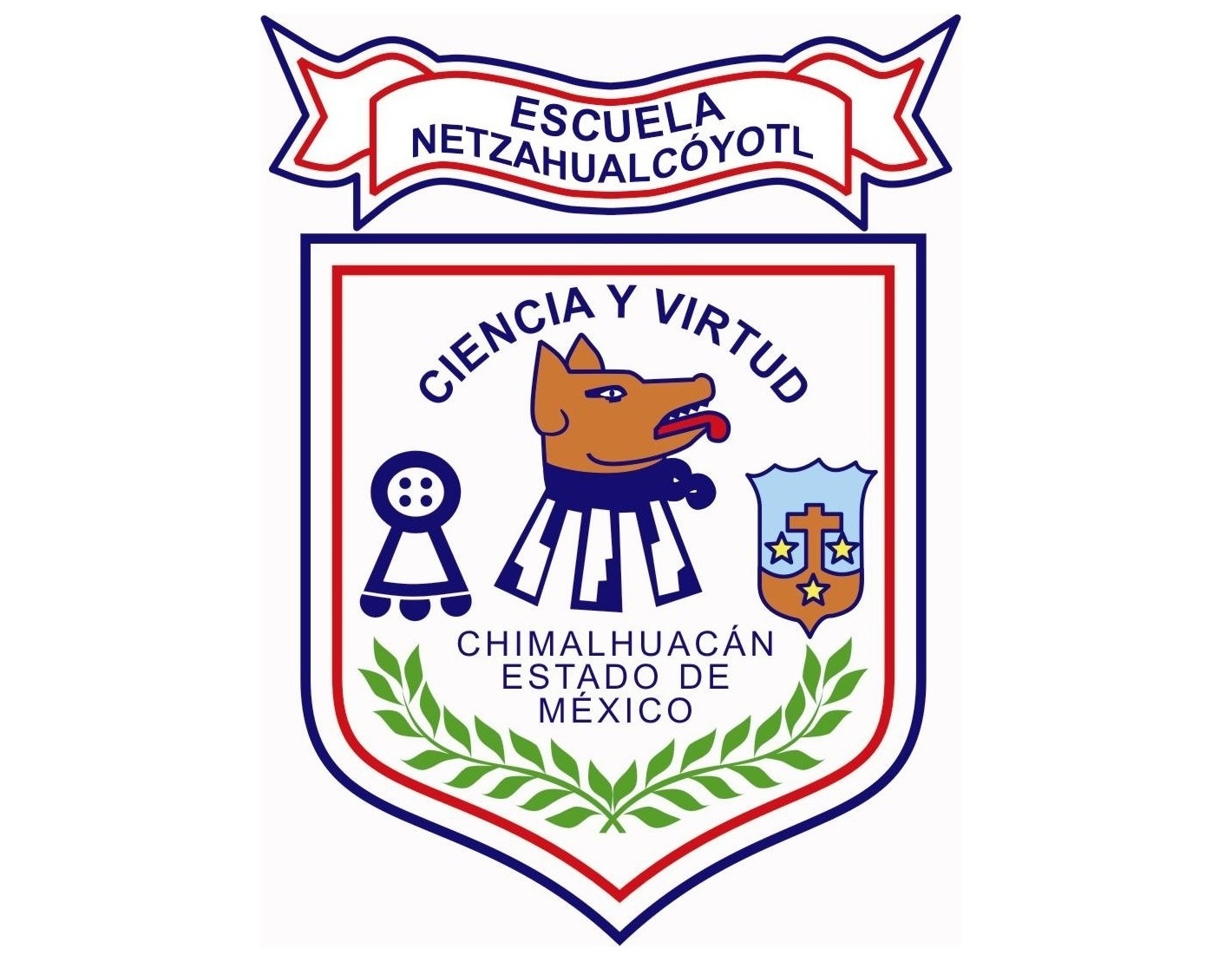 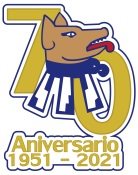 ESCUELA PREPARATORIA MIXTA NEZAHUALCÓYOTL
Acuerdo CIRE 301/87 del 08/09/87 clave de Incorporación UNAM 6832
Organizador gráfico. Proceso de indagación
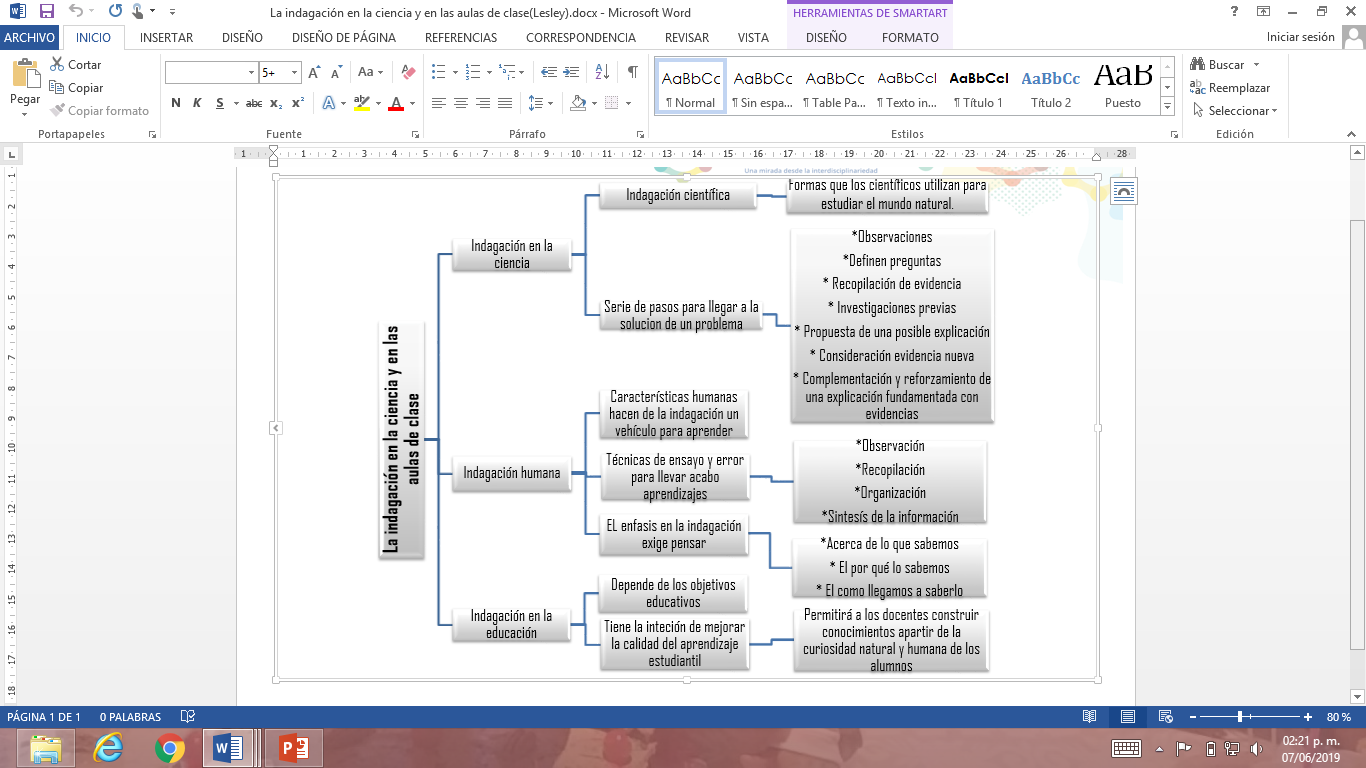 24
24
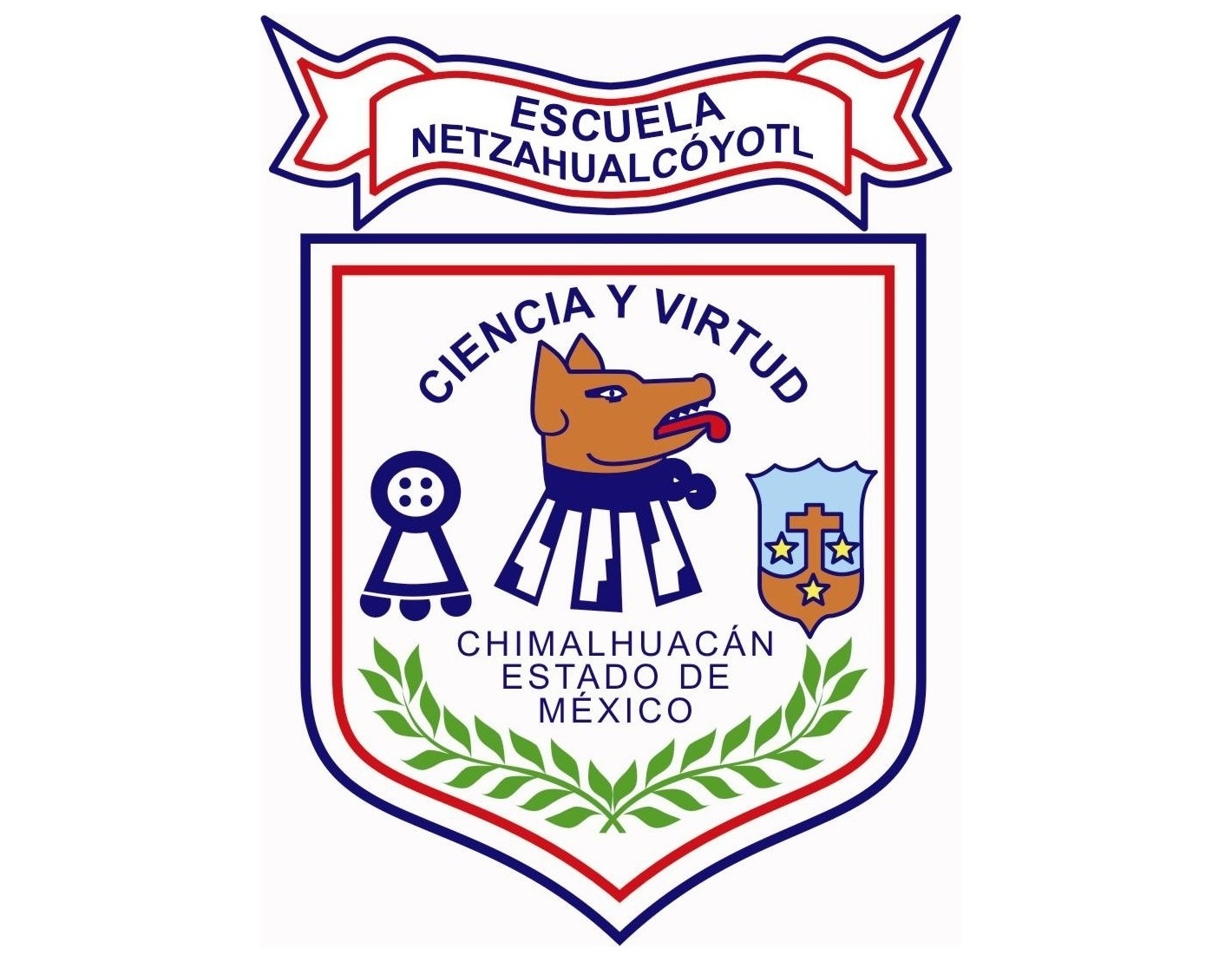 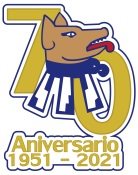 ESCUELA PREPARATORIA MIXTA NEZAHUALCÓYOTL
Acuerdo CIRE 301/87 del 08/09/87 clave de Incorporación UNAM 6832
A.M.E. General
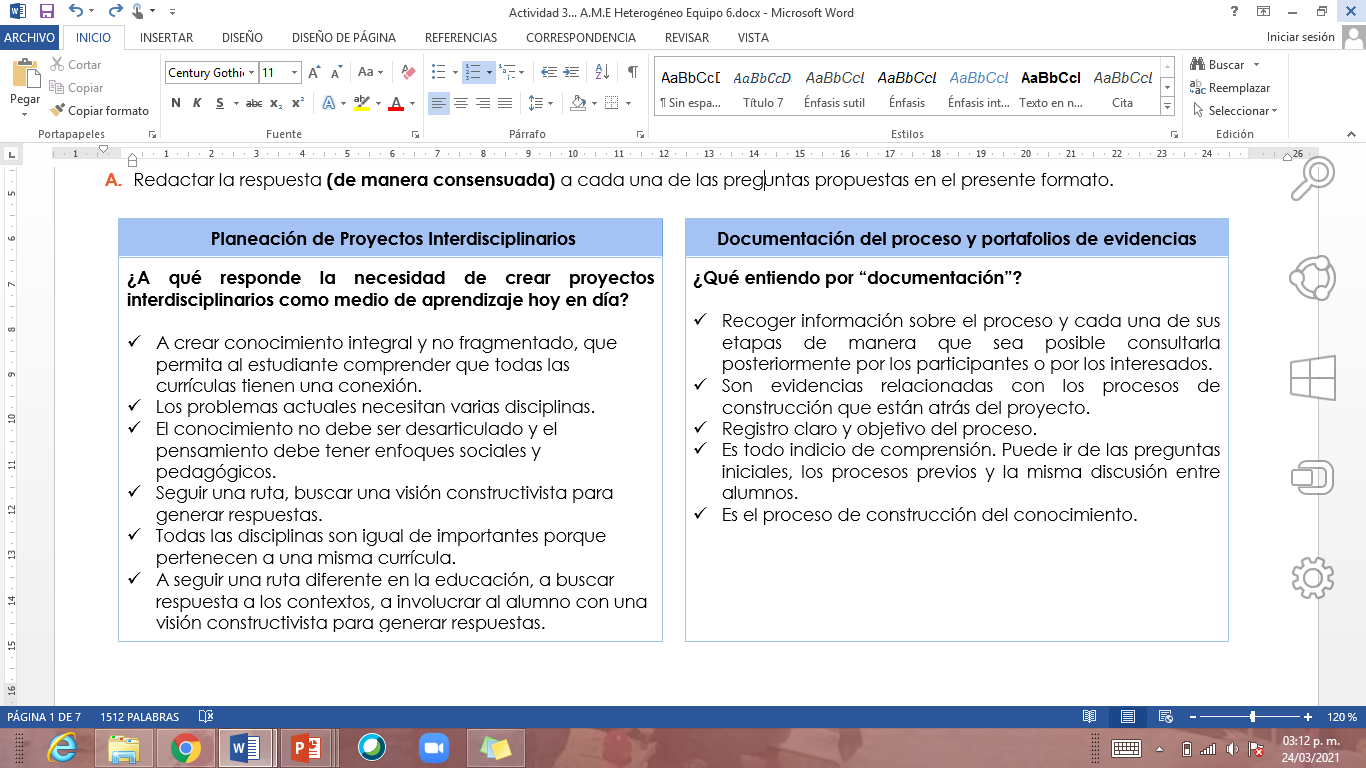 25
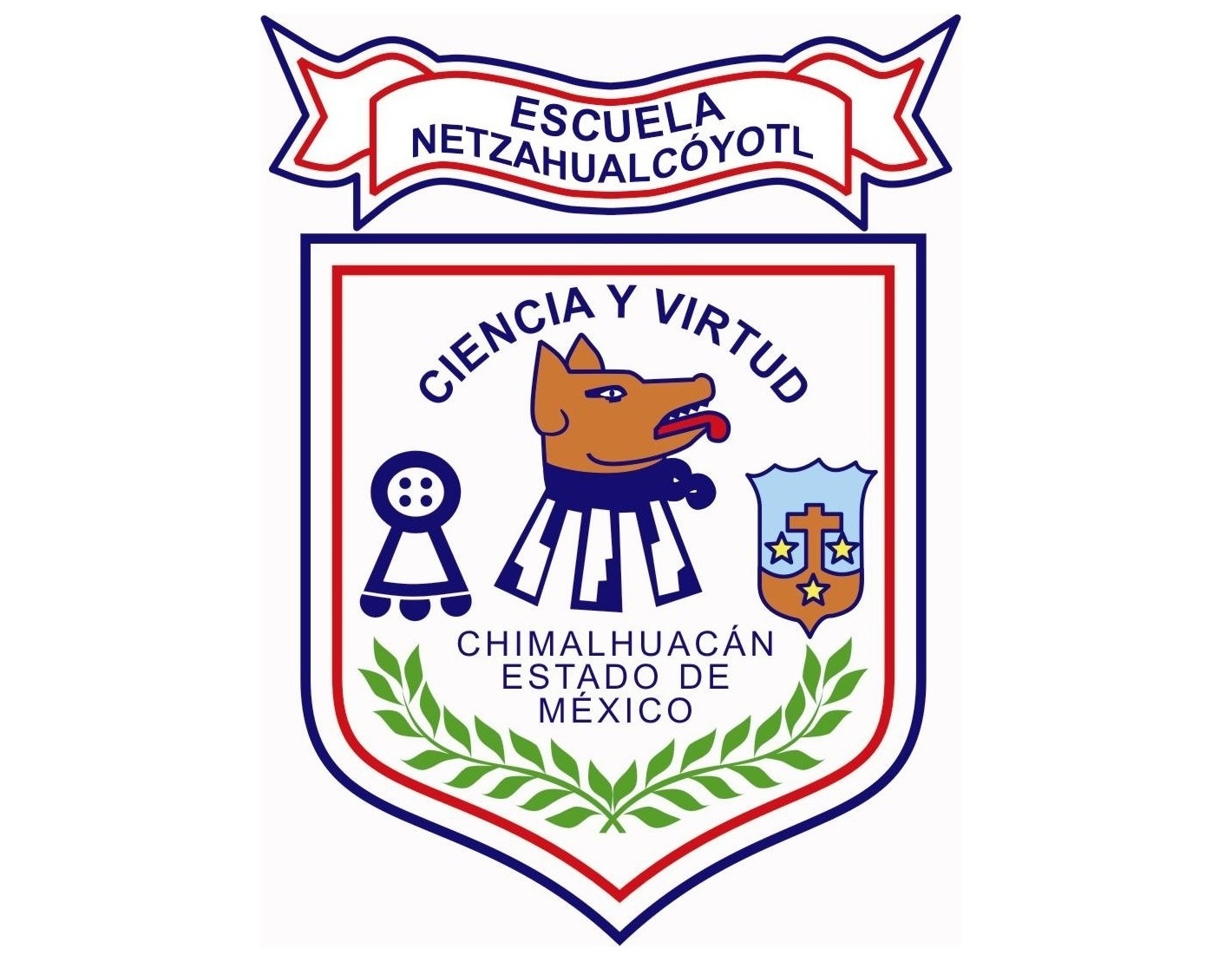 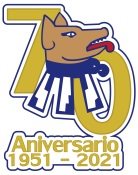 ESCUELA PREPARATORIA MIXTA NEZAHUALCÓYOTL
Acuerdo CIRE 301/87 del 08/09/87 clave de Incorporación UNAM 6832
A.M.E. General
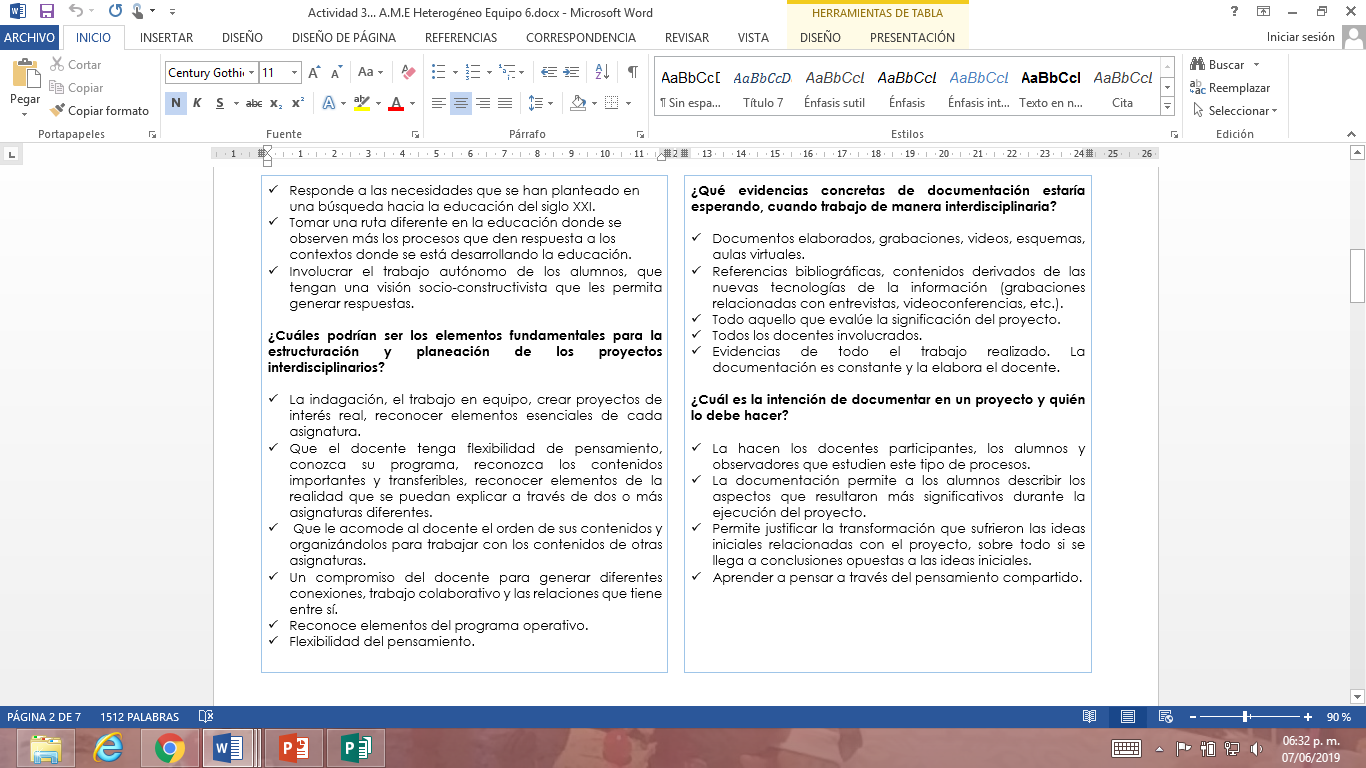 26
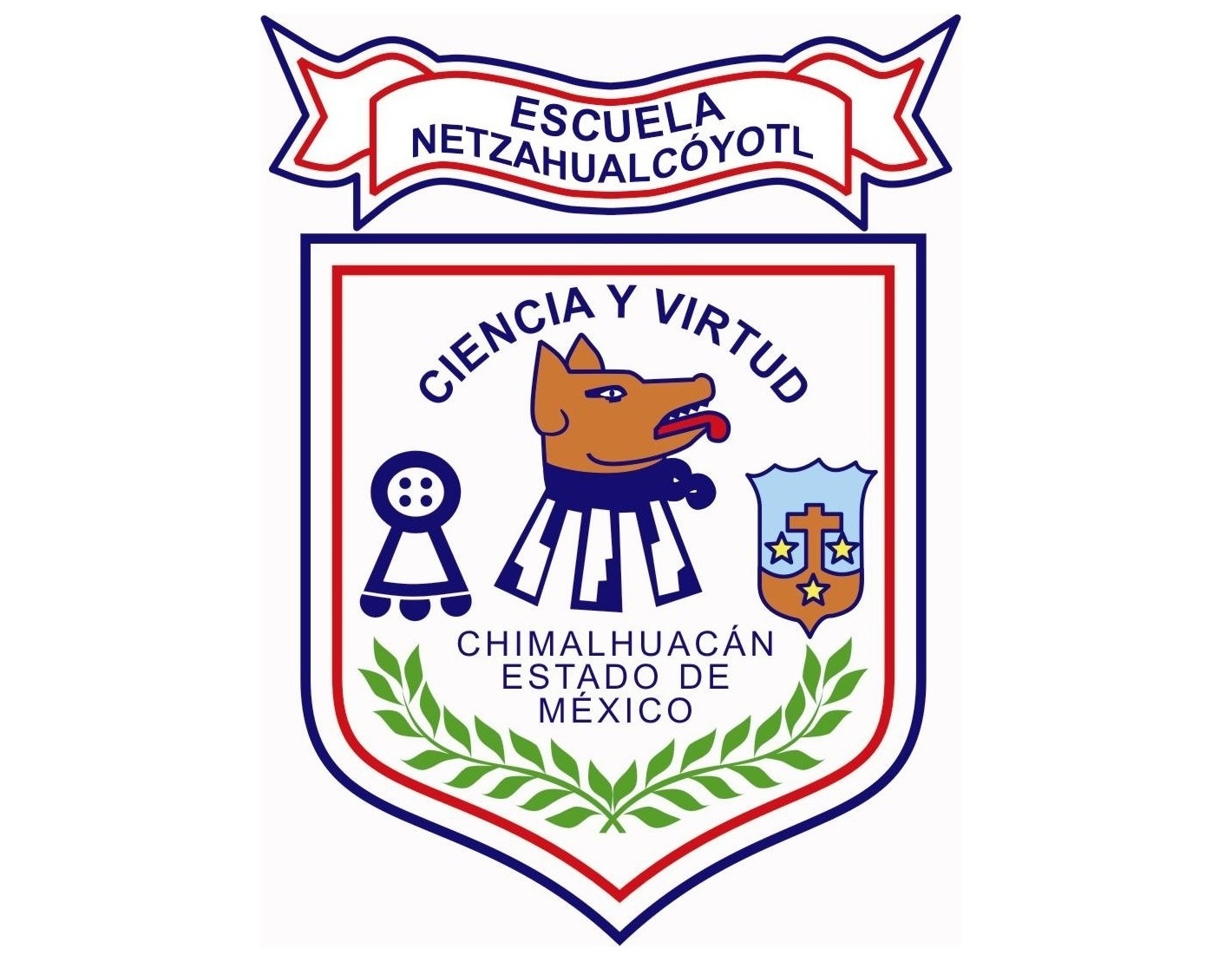 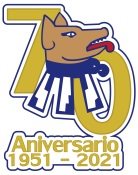 ESCUELA PREPARATORIA MIXTA NEZAHUALCÓYOTL
Acuerdo CIRE 301/87 del 08/09/87 clave de Incorporación UNAM 6832
A.M.E. General
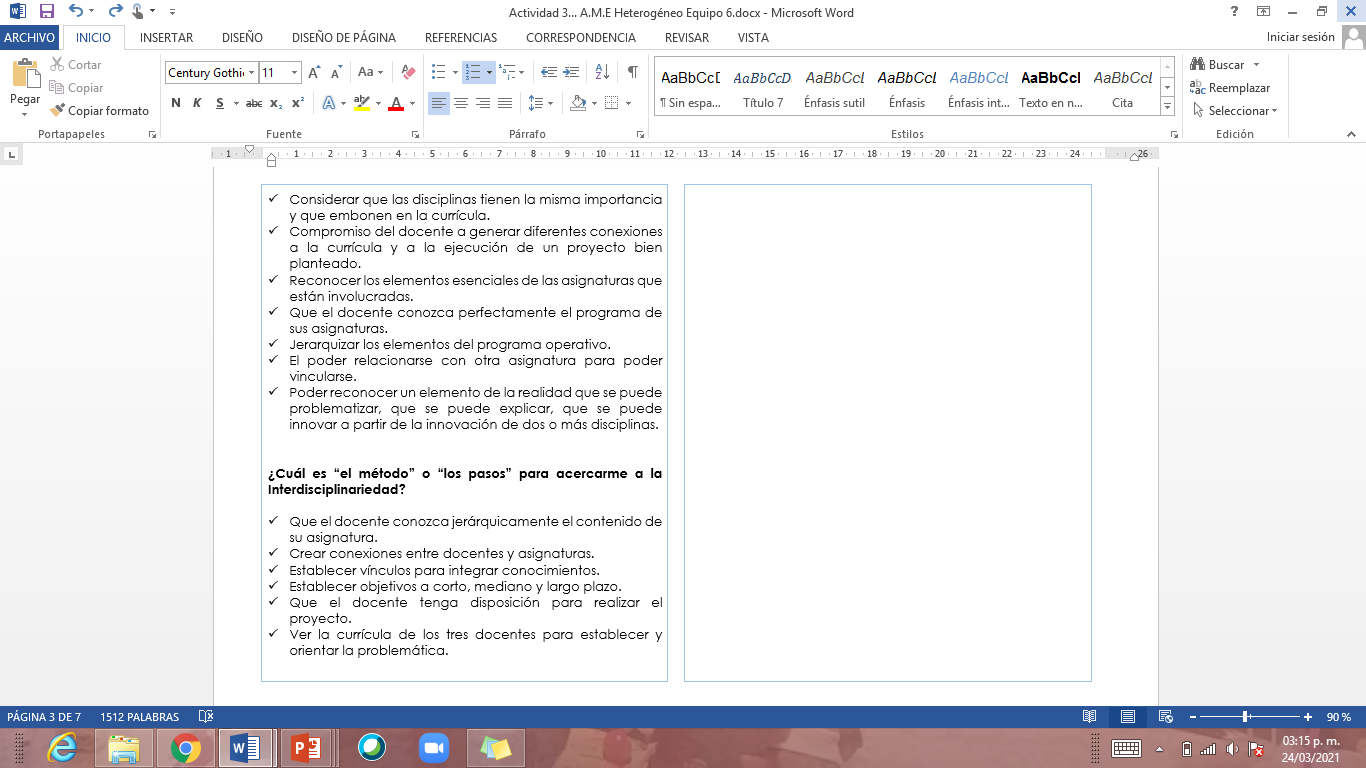 27
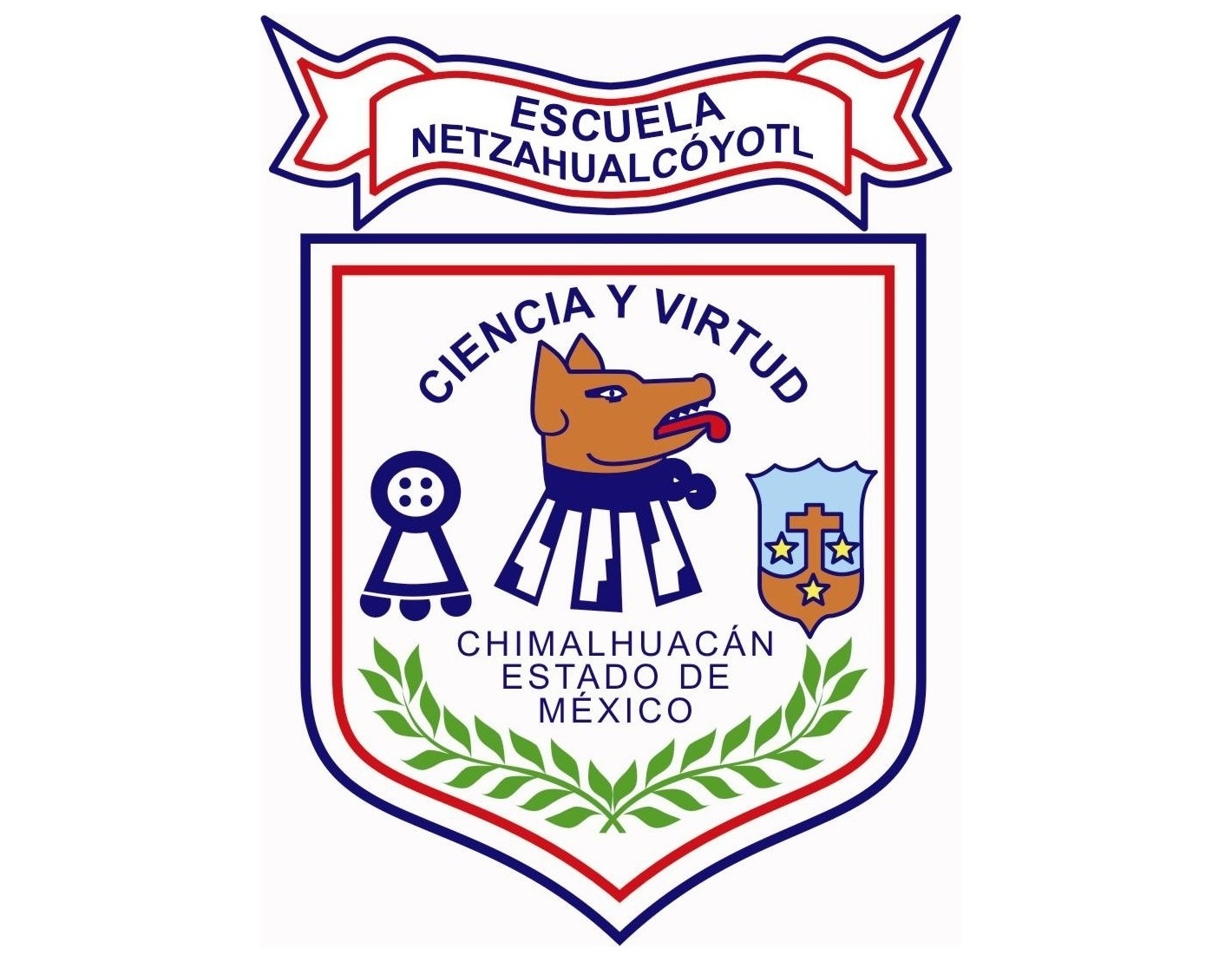 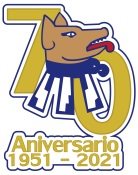 ESCUELA PREPARATORIA MIXTA NEZAHUALCÓYOTL
Acuerdo CIRE 301/87 del 08/09/87 clave de Incorporación UNAM 6832
A.M.E. General
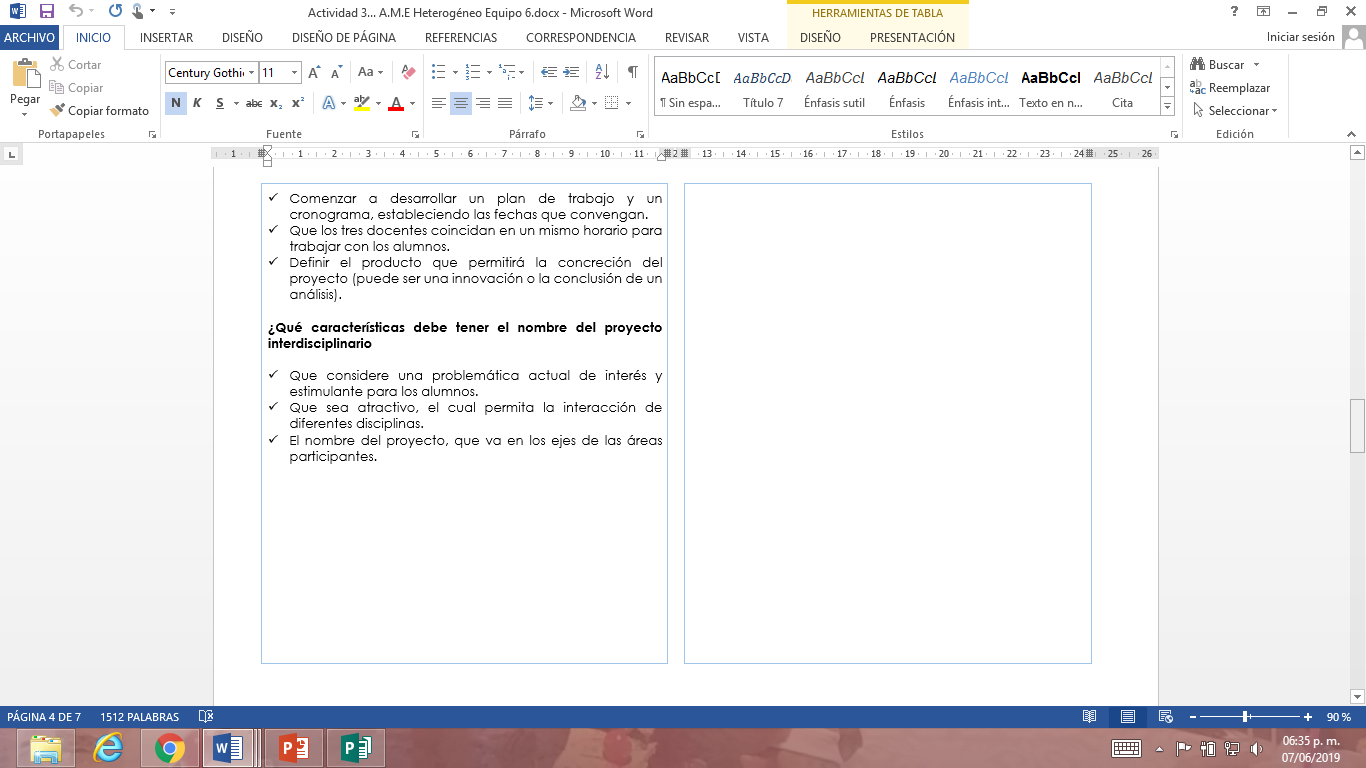 28
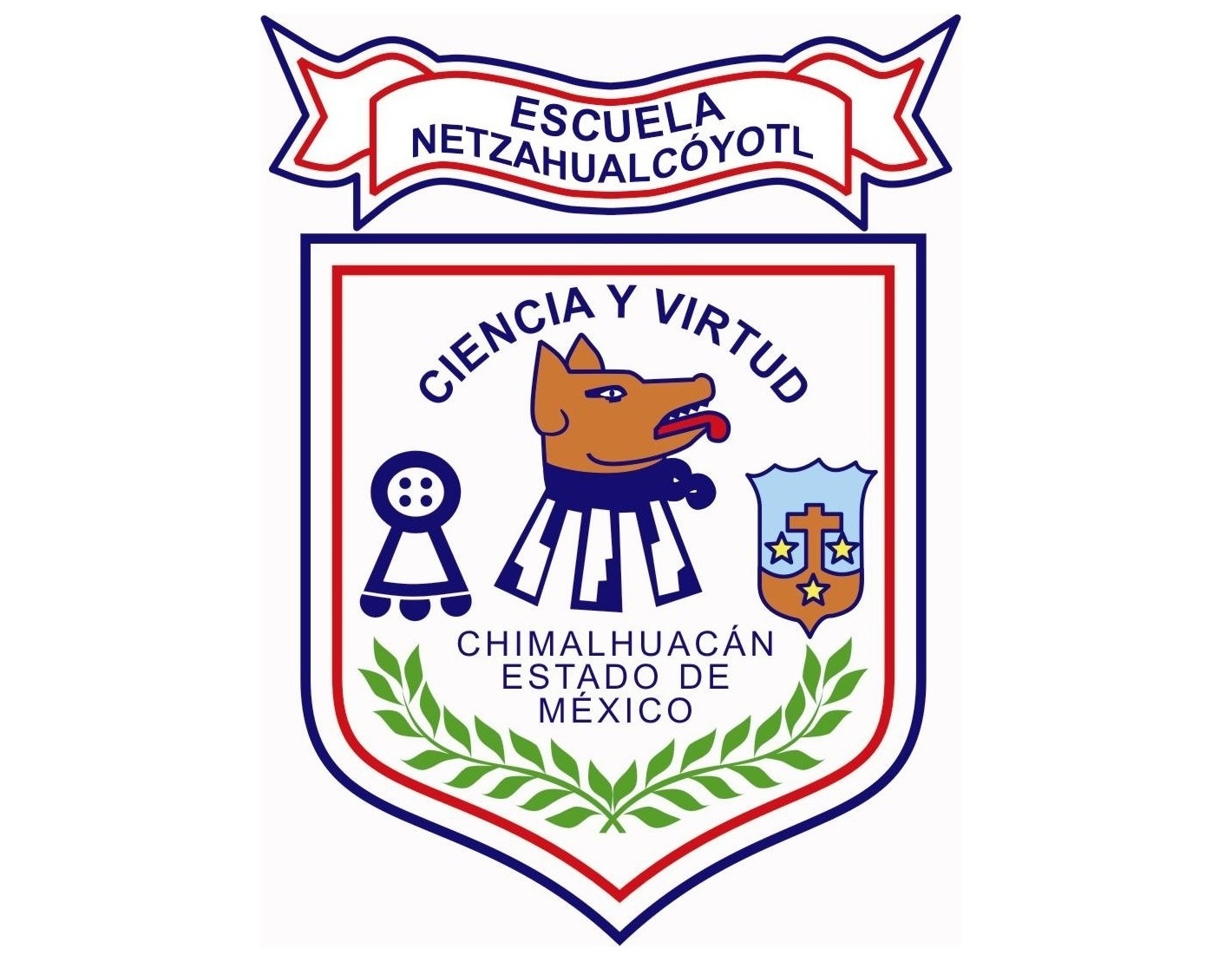 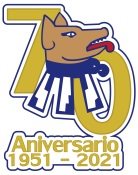 ESCUELA PREPARATORIA MIXTA NEZAHUALCÓYOTL
Acuerdo CIRE 301/87 del 08/09/87 clave de Incorporación UNAM 6832
E.I.P.- Resumen
29
29